Detection and Repair of Architectural Inconsistencies in Java
Negar Ghorbani

Donald Bren School of Information and Computer Science
University of California, Irvine
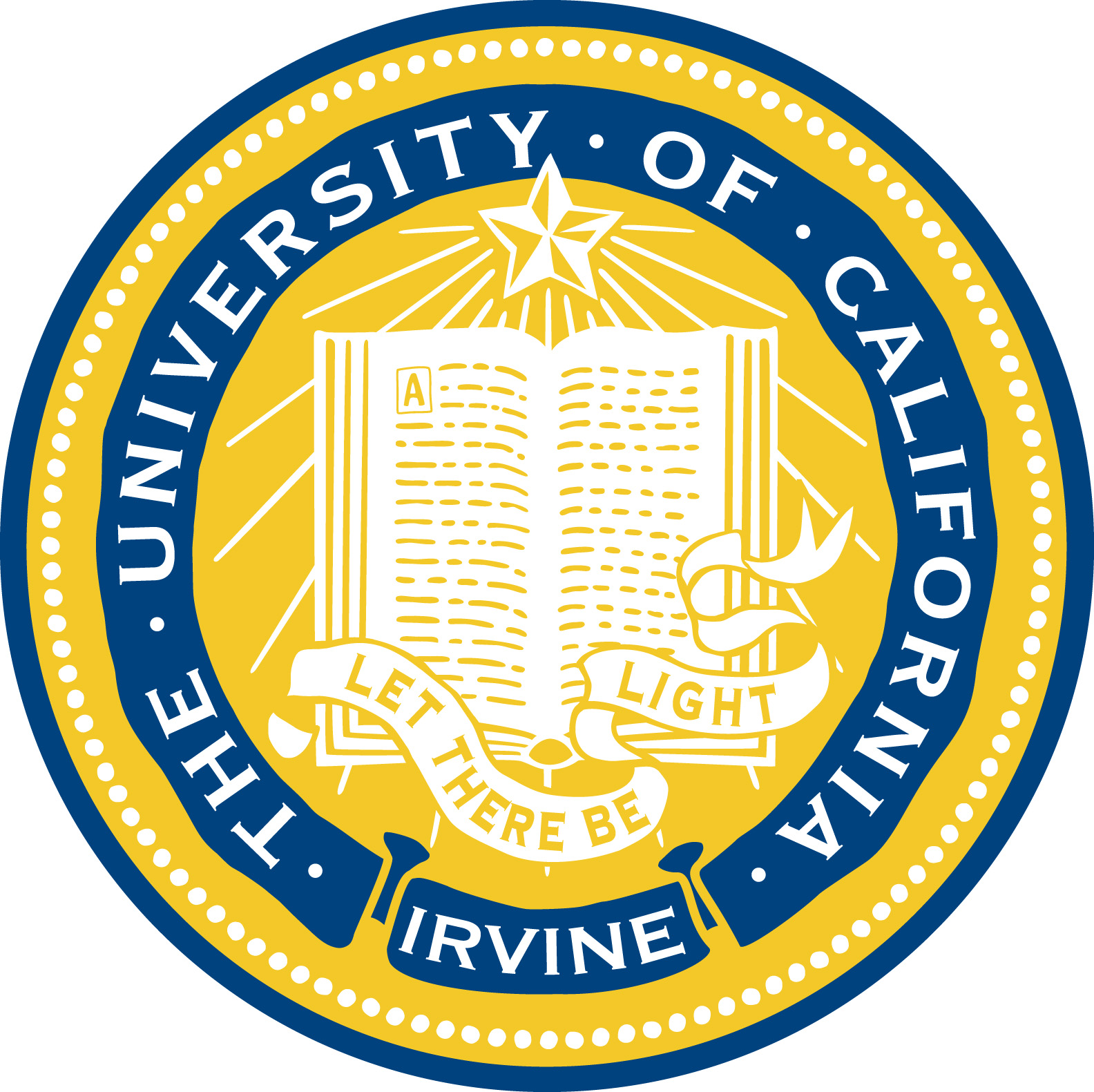 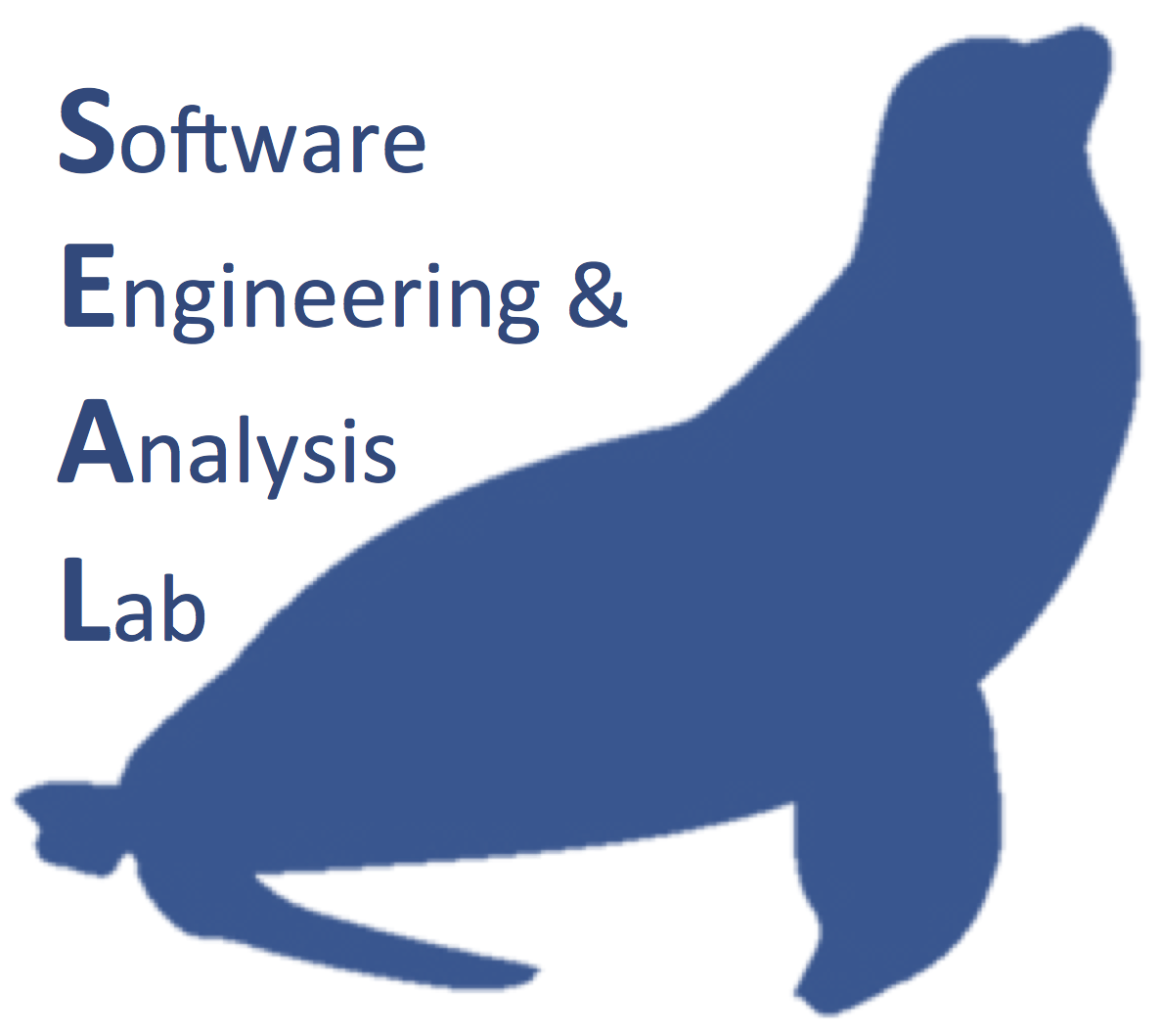 Software Architecture
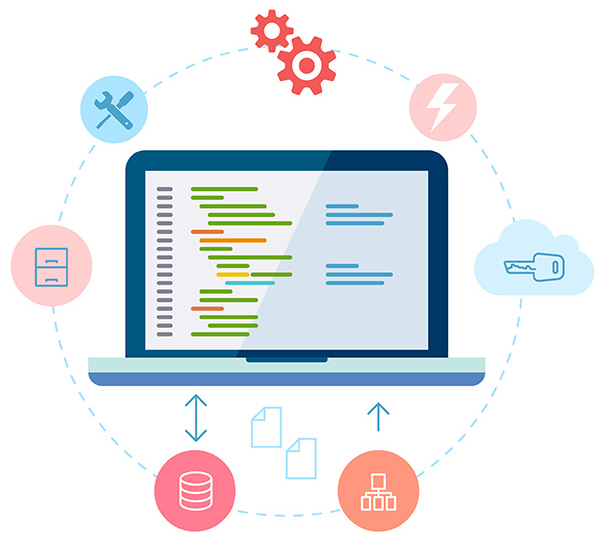 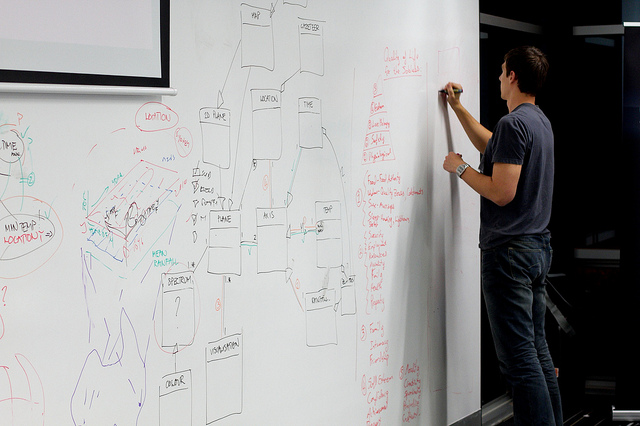 The principal design decisions employed in the system’s construction
1
[Speaker Notes: comprises the principal design decisions
Although every system has an architecture  not explicitly documented]
Software Components
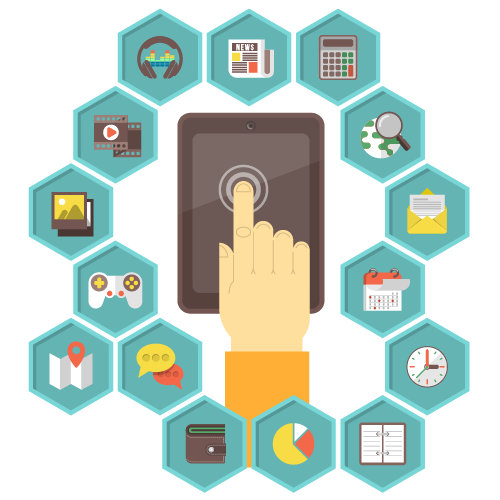 One of the key design decisions
How to decompose a software system into components


A software component is an architectural entity
Encapsulates a subset of the system’s functionality and data
Has explicitly defined dependencies
Restricts access via an explicitly defined interface
2
[Speaker Notes: which
With
that]
Prescriptive vs. Descriptive Architecture
Prescriptive Architecture
Captures the design decisions made prior to the system’s construction
As-intended

Descriptive Architecture
Describes how the system has been built
As-implemented
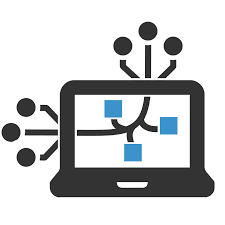 3
[Speaker Notes: A system’s prescriptive architecture captures the design decisions made prior to the system’s construction 
– It is the as-conceived or as-intended architecture 

 A system’s descriptive architecture describes how the system has been built 
– It is the as-implemented or as-realized architecture]
Architectural Inconsistency
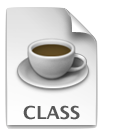 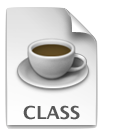 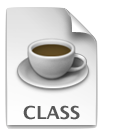 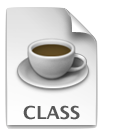 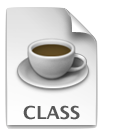 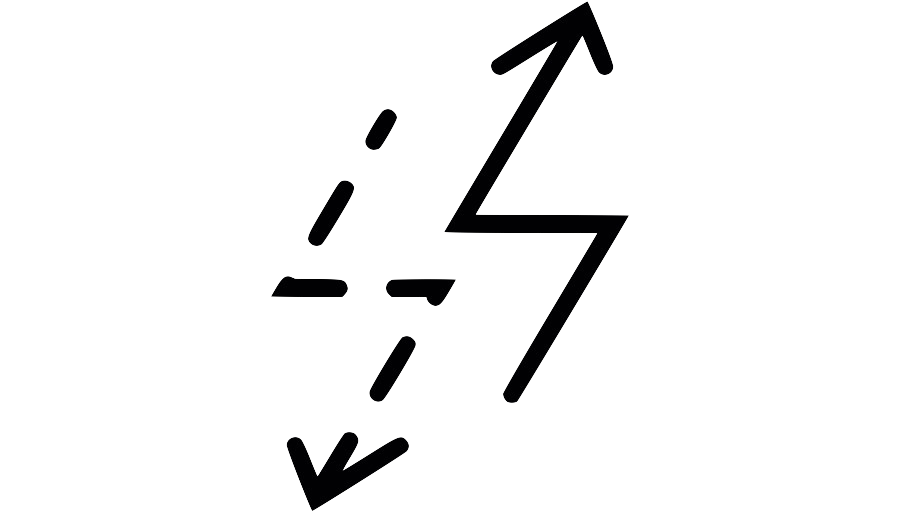 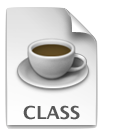 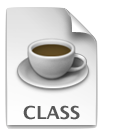 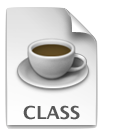 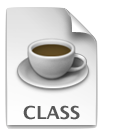 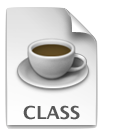 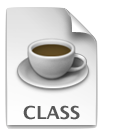 Prescriptive Architecture
As-Intended
Descriptive Architecture
As-Implemented
4
[Speaker Notes: Ideally
Reality
Arch inconsistency
example]
Architectural Inconsistencies Matter
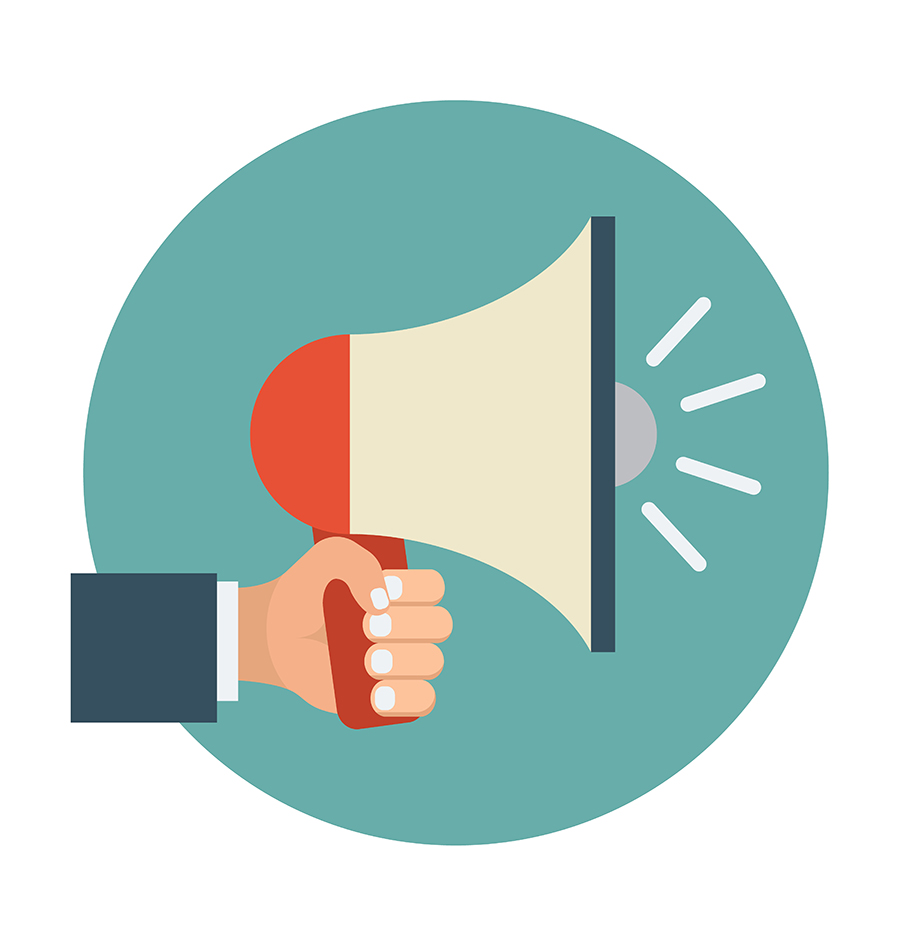 Determines 
The Level of Access
Packaging for Deployment

Results in Security and Performance Consequences

Affects Maintenance
5
[Speaker Notes: architecture is the primary determinant of a software system’s key properties]
In The Literature
Bridging the gap between software architecture and implementation
Manual or semi-automatic

The drastic change in the context of Java
Explicit support for component-based development
Software components (modules)
Dependencies
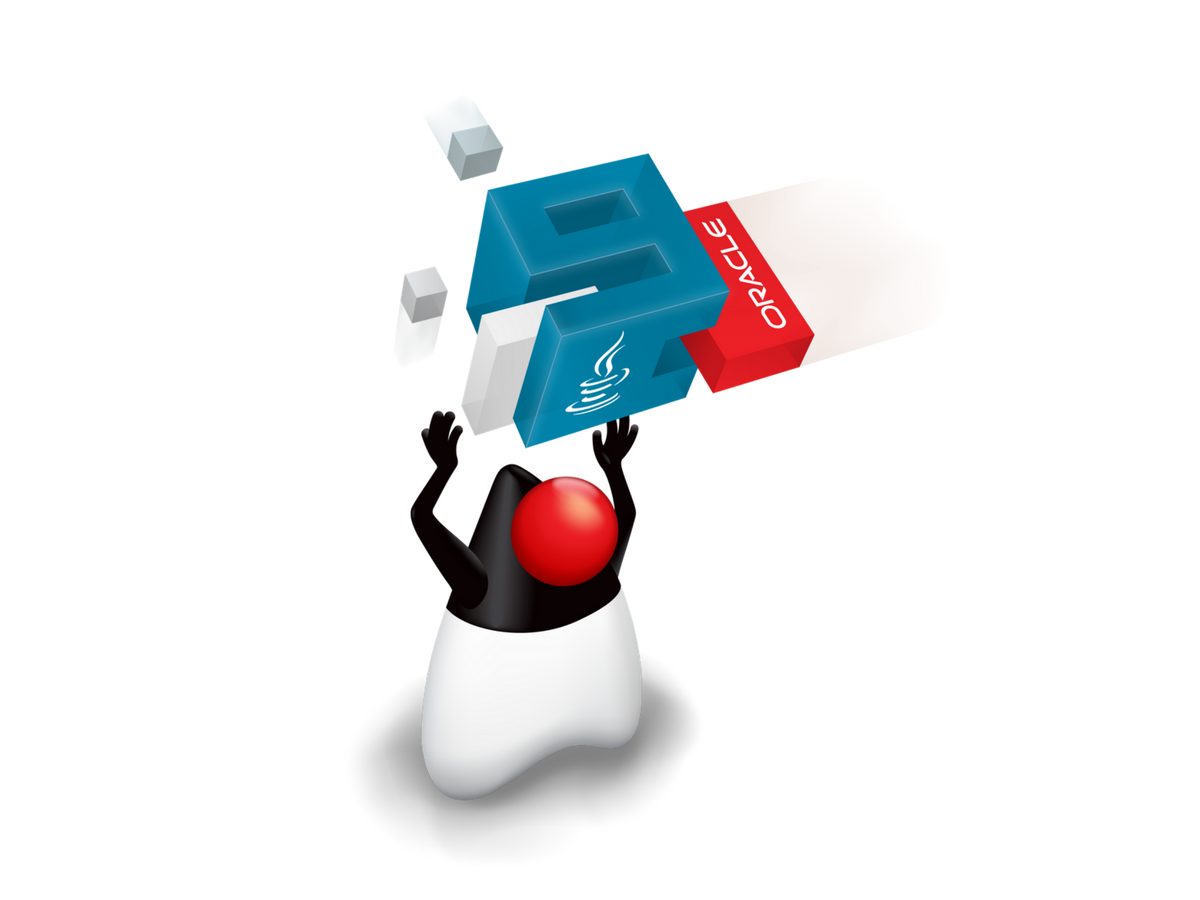 6
[Speaker Notes: Variety  addressing

Re-visit recent drastic
Provides
Introduces notions 

Possible  resolve arch incon more accurately]
Our Objective
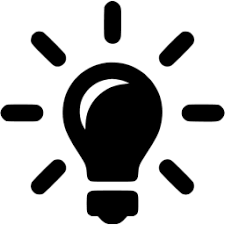 Detect the architectural inconsistencies within Java application

Repair the identified inconsistencies
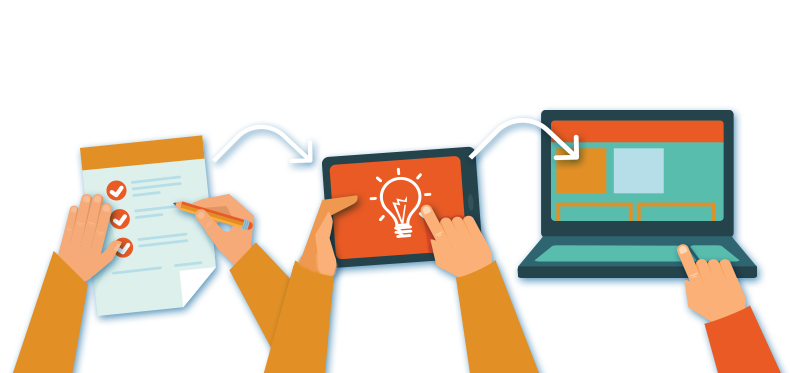 7
[Speaker Notes: Specifically in java]
Outline
Background and Motivation 

 Java Platform Module System: Introduction

 Inconsistent Module Dependencies in Java

 DARCY: Automatic Detection and Repair of Architectural Inconsistencies

 Evaluation

 Conclusion and Future Work
8
[Speaker Notes: So far

To discuss the architectural inconsistencies in this context, I am going to first explain the new java module system,  in more depth.]
Java; One Of The Most Widely Used Programming Languages
9
[Speaker Notes: arguably the most popular PL (in the past 2 decades)]
The Change
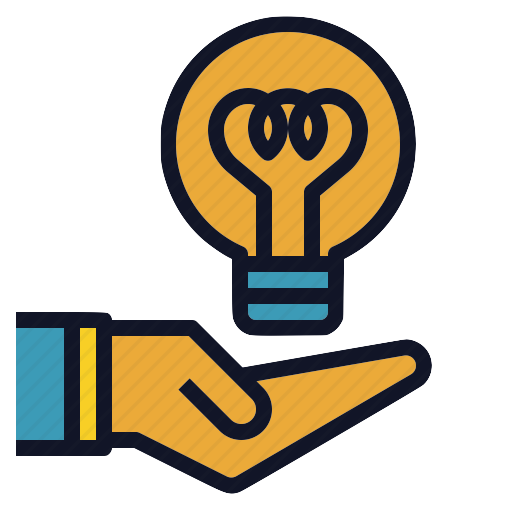 Java Platform Module System
First Instance of Encapsulation of Modules

Rich Software Architectural Interfaces
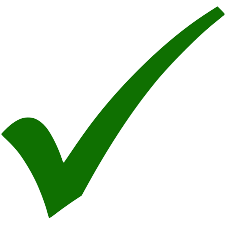 in
Java 9
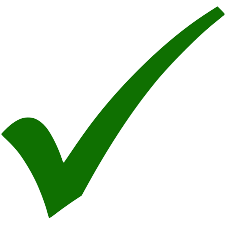 10
[Speaker Notes: Good news
…]
What’s New in JPMS
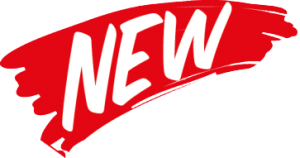 Modular Source Code
Modular JDK
Encapsulate Most Internal APIs
Modular Run-Time Image
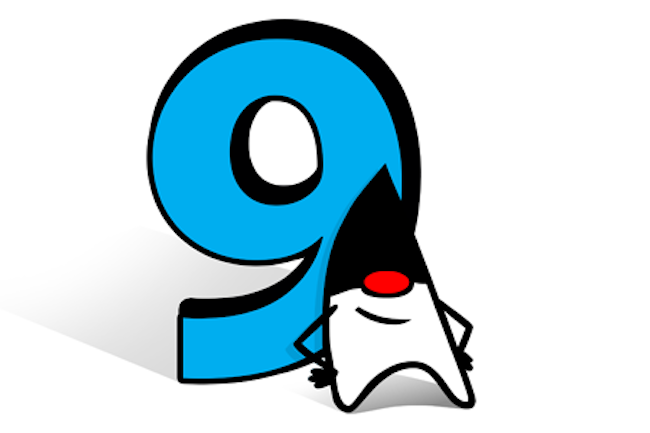 11
[Speaker Notes: Source code is modularized - with EXPLICIT SUPPORT  for defining software components and their dependencies. 
Developers can CONTROL what part of the code be accessible by which outside module

Before: Large MONOLITH  Java 9 DIVIDES the platform into a set of modules known as platform modules

Encapsulate most of the JDK's internal APIs by default -> INACCESSIBLE at compile time, 

An IMPLEMENTATION of a java application  MAY CONTAIN  some / all of the platform modules 
provide a CUSTOM Java runtime image  only needed  memory usage & scalable]
Java Applications: 8 vs. 9
9
Java 8 Application
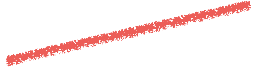 Modules
Module Descriptor
Packages
Types (Classes, Interfaces, …)
Code
Data
Resources:
XML
Properties
etc.
12
[Speaker Notes: Code & data & resources including some static info  types
packages

9: additional layer + descriptor : dependencies]
A Java Application
App.java
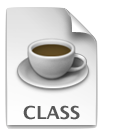 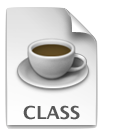 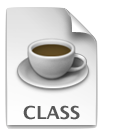 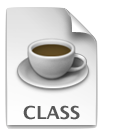 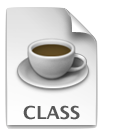 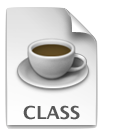 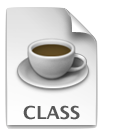 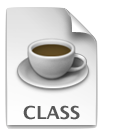 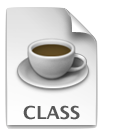 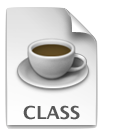 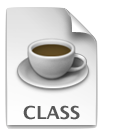 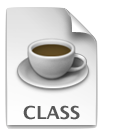 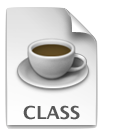 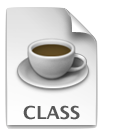 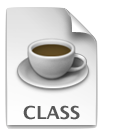 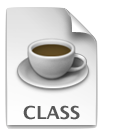 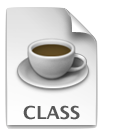 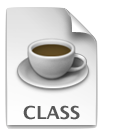 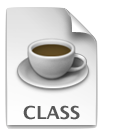 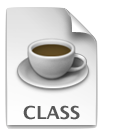 java.logging.x
java.desktop.y
13
[Speaker Notes: contains]
A Java Application
App.java
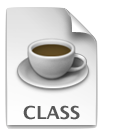 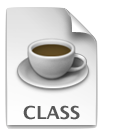 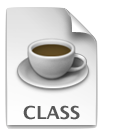 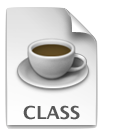 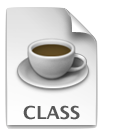 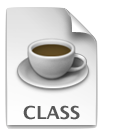 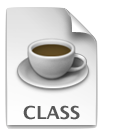 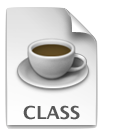 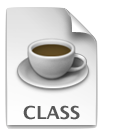 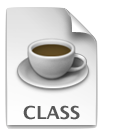 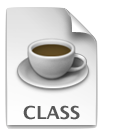 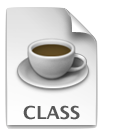 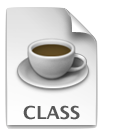 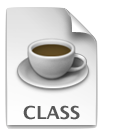 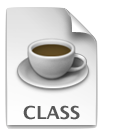 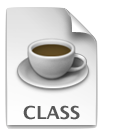 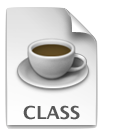 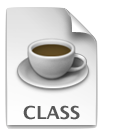 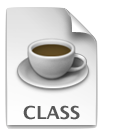 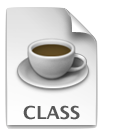 java.logging.x
java.desktop.y
14
A Java Application
App.java
com.service
com.bar.lang
com.foo.utils
com.foo.internal
com.bar.http
com.bar.impl
com.foo.exnet
com.foo.network
java.logging.x
java.desktop.y
15
A Java Application
App.java
Module: service
com.service
Module: foo
Module: bar
com.foo.utils
com.foo.internal
com.bar.lang
com.bar.http
com.bar.impl
com.foo.exnet
com.foo.network
JDK Module: java.logging
JDK Module: java.desktop
16
[Speaker Notes: Bunch of modules  represent components with some dep]
Java Module
A fundamental new kind of Java program component
A named, self describing collection of code, data, and some resources
A set of related packages and types
Module
Package 1
Package 2
Type1
Type2
Type3
Type4
Type5
Type6
Module Descriptor
Module-info.java
Data + Resources
17
[Speaker Notes: we TREAT modules as a fundamental new kind of Java program component. 

def. 

Each module has a descriptor file, module-info.java, which the declaration]
Module Declaration
The module declaration’s body can be empty or may contain various module directives
module modulename { 

	/* A set of dependencies */

 }
18
[Speaker Notes: Starts with the keyword module and followed by a unique modulename and a body

body can be EMPTY or contain a set of dep   specifies EXPOSURE / NEEDS ACCESS TO]
Module Dependencies
requires
exports
Module Directives
opens
uses
provides
19
[Speaker Notes: A module body can utilize COMBINATIONS OF 5 module directives  to specify module dependencies

These directives include …  explain one by one with example]
Module Dependencies
requires
A list of modules it depends on
module foo{ 
   requires java.logging;
   requires transitive bar;}
requires transitive
Module: foo
Module: bar
Module Directives
requires
JDK Module: java.logging
20
Module Dependencies
requires
A list of modules it depends on
exports
module foo{ 
   exports com.foo.utils;
   exports com.foo.internal to bar;}
A list of packages other modules can use
exports 
to
Module Directives
Module: foo
Module: bar
com.foo.utils
com.foo.internal
exports
21
[Speaker Notes: specifies one of the module’s packages WHOSE public & protected types should be accessible to code in all other modules]
Module Dependencies
requires
A list of modules it depends on
exports
A list of packages other modules can use
module foo{ 
   opens com.foo.network;
   opens com.foo.exnet to bar;}
open module foo{ 
   ...
}
Module Directives
opens
opens
to
A list of packages other modules can use via reflection
Module: foo
Module: foo
Module: bar
opens
opens
com.foo.network
com.foo.network
com.foo.exnet
opens
com.foo.internal
22
[Speaker Notes: indicates a specific package’s public, protected  and even private types  accessible at runtime via reflection
---------

Open the entire module]
Module Dependencies
requires
A list of modules it depends on
exports
A list of packages other modules can use
module foo{
  requires Service; 
  uses com.service.Srv; }

module bar{
  requires Service; 
  provides com.service.Srv with 
  	com.bar.Impl.ImplSrv; }
Module: Service
Module Directives
opens
A list of packages other modules can use via reflection
com.service.Srv
uses, requires
provides, requires
uses
A list of services it consumes
Module: bar
provides
Module: foo
A list of implementations for services it offers
com.bar.Impl
23
All Together
Module: service
provides, requires
uses, requires
com.example.service
Requires transitive
Module: foo
Module: bar
exports
exports
exports to
com.example.foo.utils
com.example.bar.lang
com.example.foo.internal
com.example.bar.http
exports to
opens
com.example.foo.network
com.example.bar.impl
opens to
com.example.foo.exnet
requires
requires
JDK Module: java.desktop
JDK Module: java.logging
24
[Speaker Notes: This is how a java app looks like

Modules – packages – different types of dependencies]
Outline
Background and Motivation

 Java Platform Module System: Introduction

 Inconsistent Module Dependencies in Java

 DARCY: Automatic Detection and Repair of Architectural Inconsistencies

 Evaluation

 Conclusion and Future Work
25
[Speaker Notes: With this drastic change of providing arch support in the mainstream PL  architectural inconsistencies???


I’m going to discuss architectural inconsistencies in this context in terms of inconsistent module dependencies]
Modules in JPMS
Module: foo
Explicit Specification

Software Components

Dependencies
module-info file
module-info.java
com.foo.utils
com.foo.network
module foo {
   requires java.logging;

   exports com.foo.utils;

   opens com.foo.network;}
26
[Speaker Notes: Using Java’s module system, the developer 

explicitly specifies the system’s components (i.e., modules in Java) 
as well as  the specific nature of their dependencies  in a file called module-info. 

For instance the figure]
However,
No Mechanism to Ensure Consistency

Prescriptive Architecture
Module-info file

Descriptive Architecture
Module Implementation

Architectural Inconsistencies
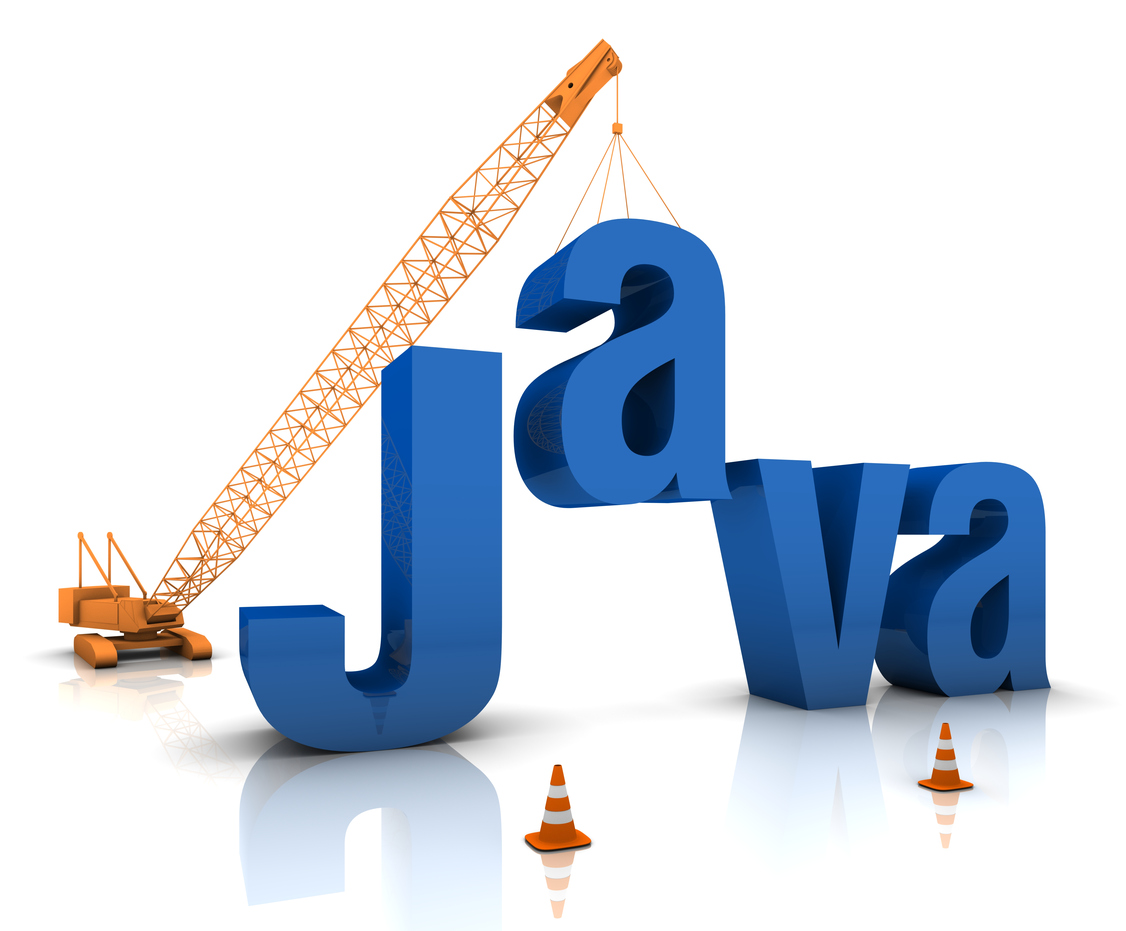 27
[Speaker Notes: does not provide any mechanism to ensure 
the prescriptive architecture specified in the module-info file -- is in fact consistent with –
the descriptive architecture of the implemented software
→ result in architectural inconsistencies]
Inconsistent Module Dependencies
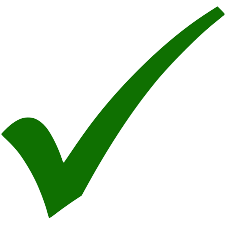 Insufficiently specified dependencies are checked by the Java platform
Compile error


But, excess dependencies are not handled by Java
Exposes, more than necessary
Requires, more than needed
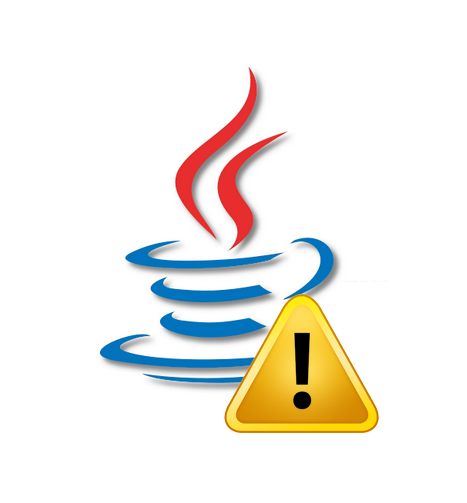 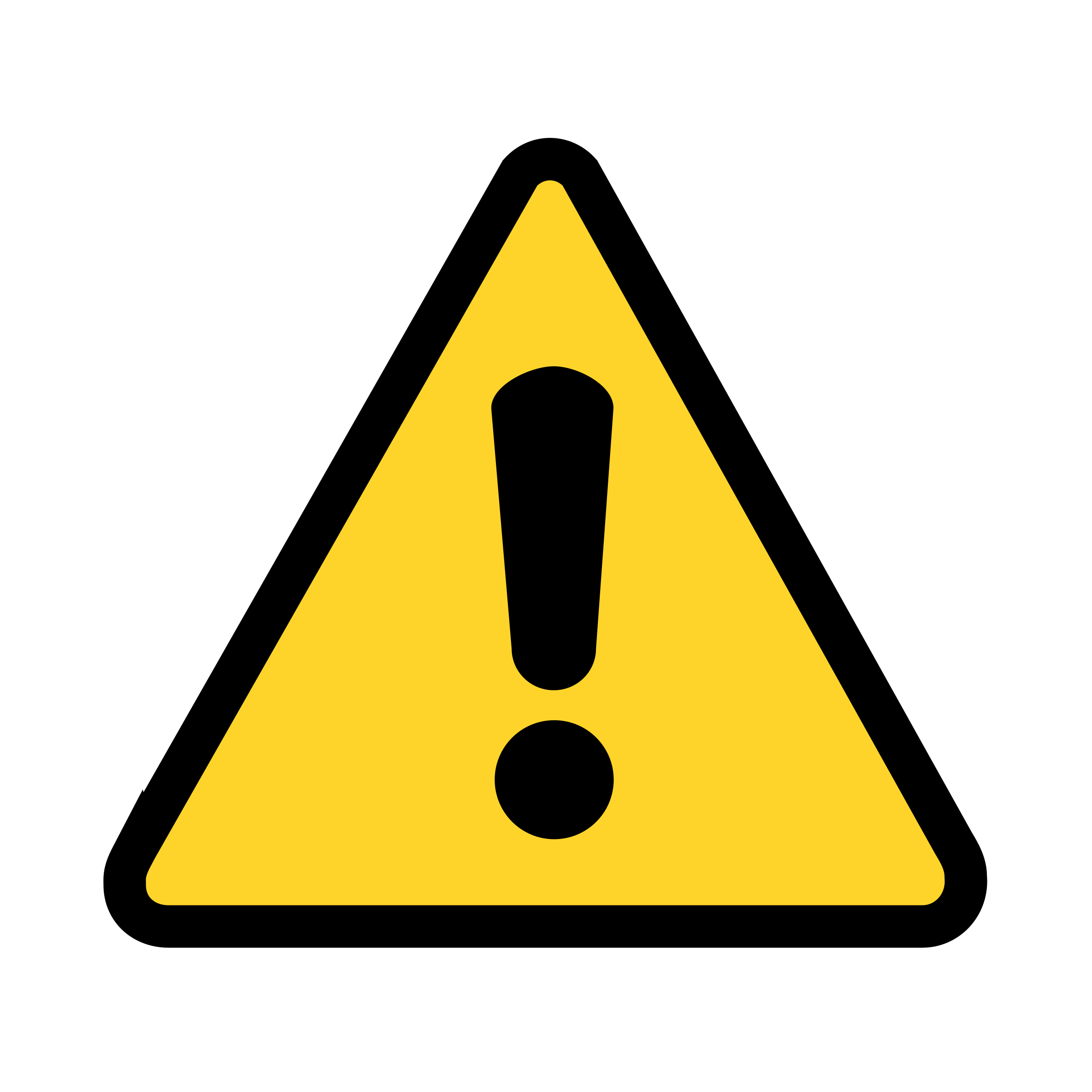 28
[Speaker Notes: In specifying dependencies between modules : 

Insufficiently specified dependencies -- already checked  -- Java platform. 
e.g., a module attempts to use a package it does not have a requires directive for  compile

However, excess dependencies, where a module EITHER
(1) exposes more of its internals than are used OR
(2) requires internals of other modules that it never uses]
Inconsistent Module Dependencies: Example
Module: bar
Module: foo
module-info file
module-info file
com.foo.utils
com.bar.lang
com.foo.network
JDK Module
java.logging
JDK Module
java.desktop
module bar {
   requires foo;
   
   requires java.logging;
   
   exports com.bar.lang; }
module foo {
   requires java.logging;
   
   exports com.foo.utils;
   
   opens com.foo.network;}
29
Potential Consequences
Security

Excessive exports and opens

Exposing the internal of a module more than it needs

Increase Attack Surface
Due to granting unnecessary access
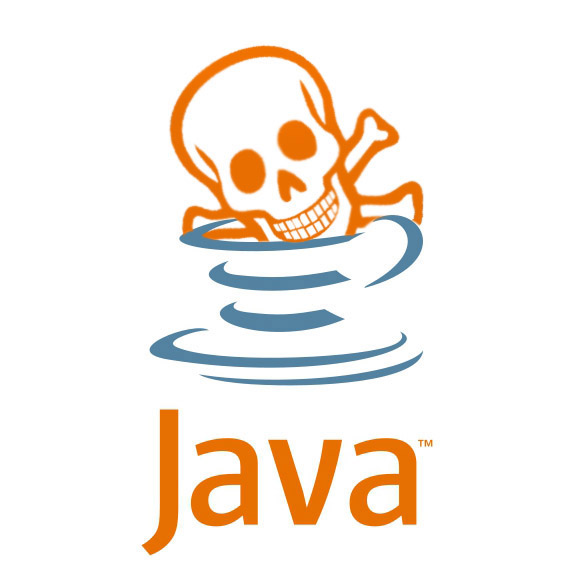 30
[Speaker Notes: Excessively exposing the internals of a module  
can result in errors or security issues arising in the module  due to granting]
Potential Consequences
Encapsulation and Maintenance

Requiring unneeded functionalities of other modules

Increase complexity

Compromises encapsulation

Decreases maintainability
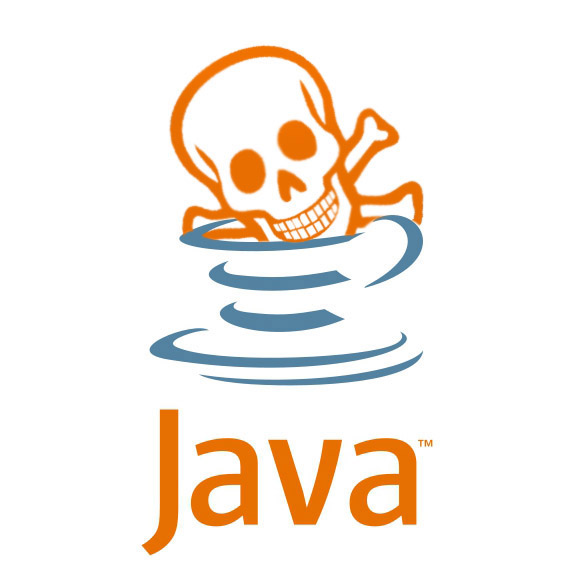 31
Potential Consequences
Software Bloat and Scalability

Requiring unneeded modules, especially from JDK

Memory utilization
Increase the size of the custom runtime-image
May result in software bloat

Compromises scalability and deployment
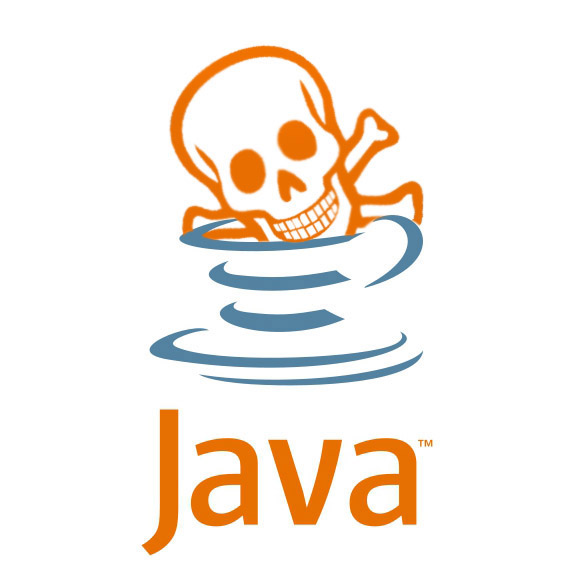 32
Inconsistent Module Dependencies: Types
Inconsistent Requires Dependency
Inconsistent JDK Requires Dependency
Inconsistent Requires Transitive Dependency
Inconsistent Exports/Exports To Dependency
Inconsistent Provides With Dependency
Inconsistent Uses Dependency
Inconsistent Open Modifier
Inconsistent Opens/Opens To Dependency
33
[Speaker Notes: FORMALLY SPECIFIED 8 types of inconsistent dependencies --  that MAY ARISE  when using JPMS
Due to time constraints …]
Inconsistent Requires Dependency
Module foo
Module bar
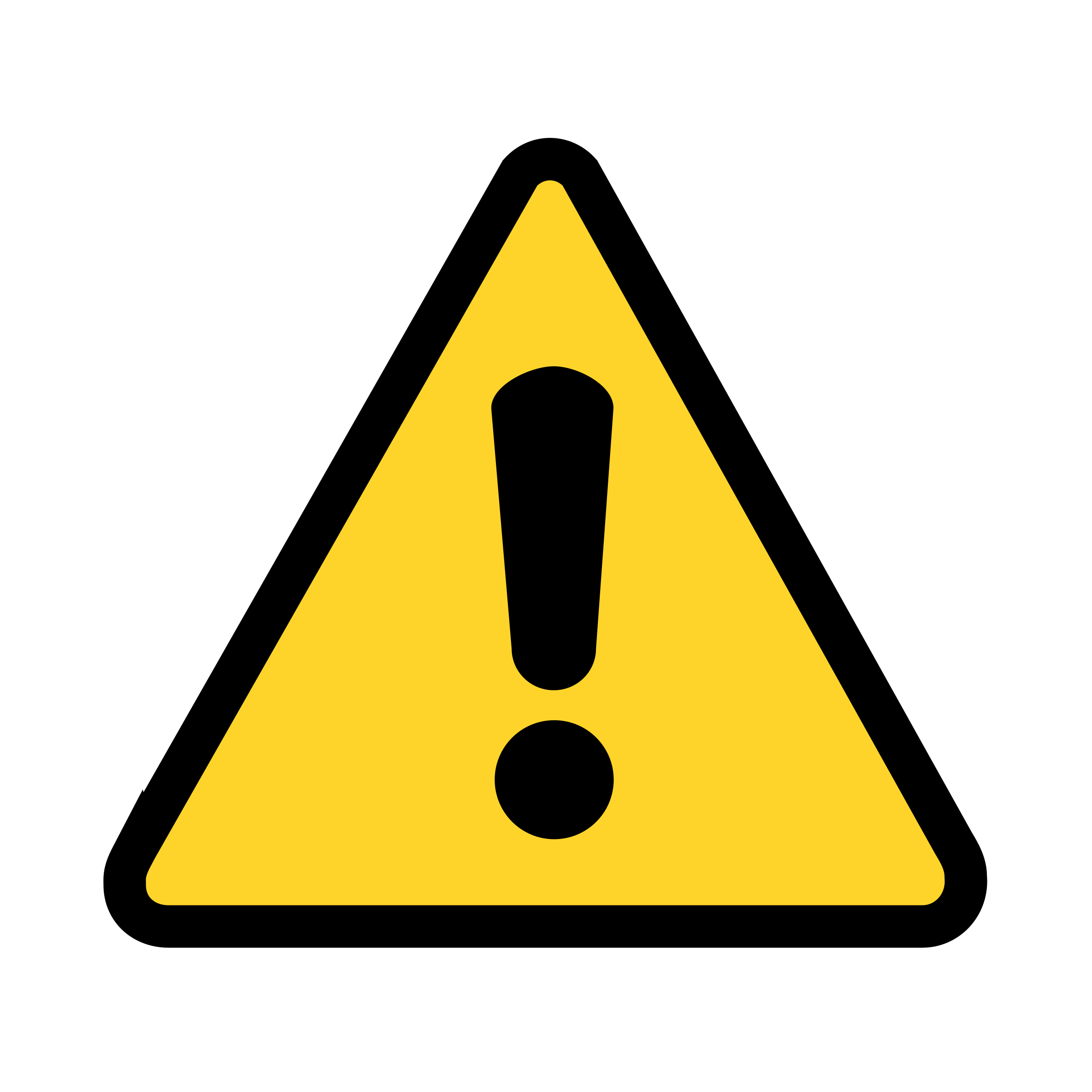 Encapsulation and Maintenance

Software Bloat and Scalability
Module bar{
	…
}
Module foo{
   requires bar;
}
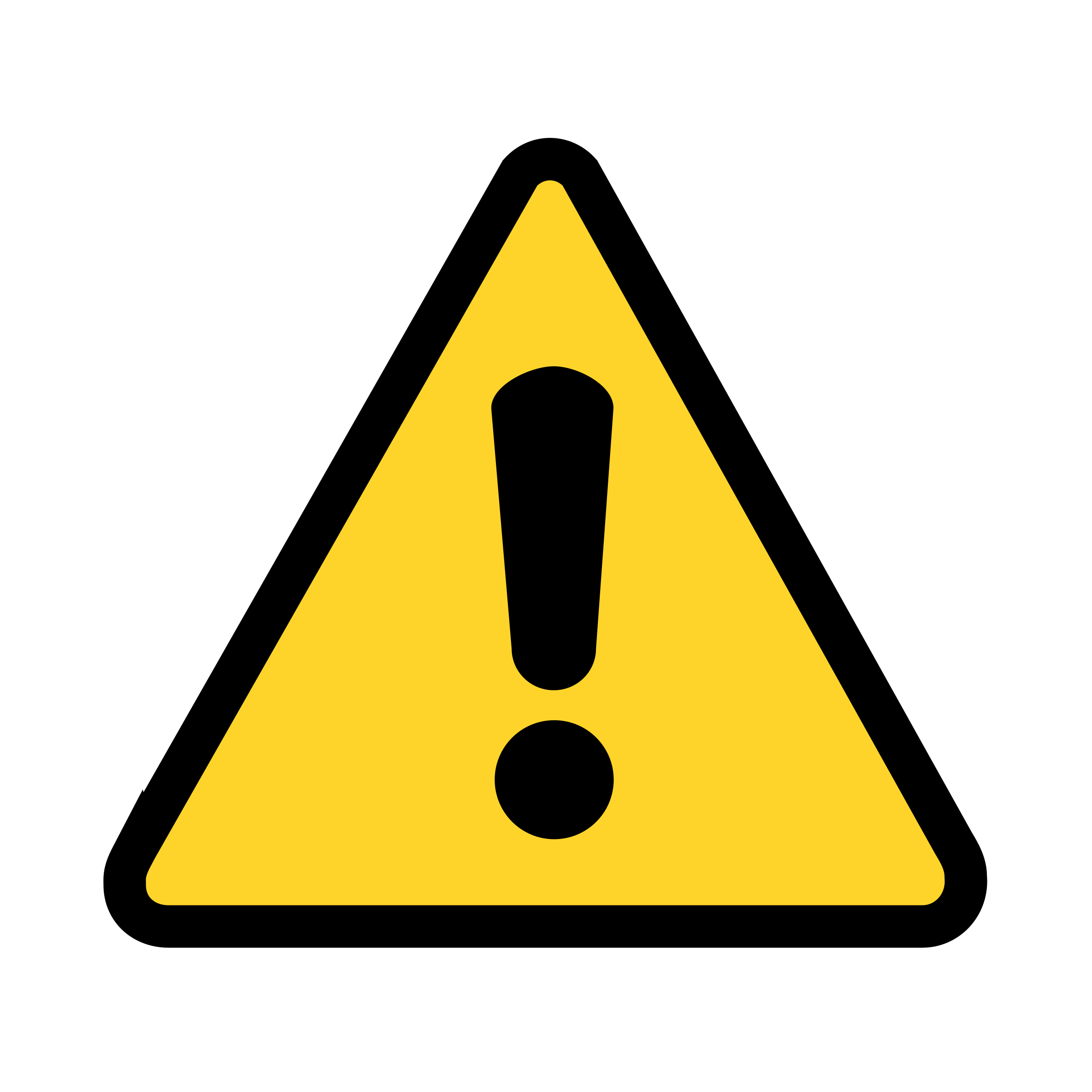 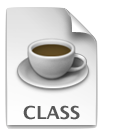 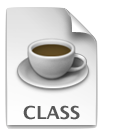 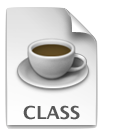 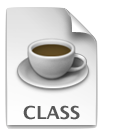 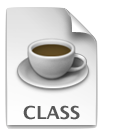 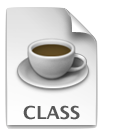 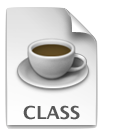 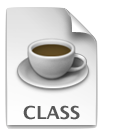 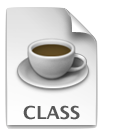 34
[Speaker Notes: Recall requires]
Inconsistent Exports Dependency
Module foo
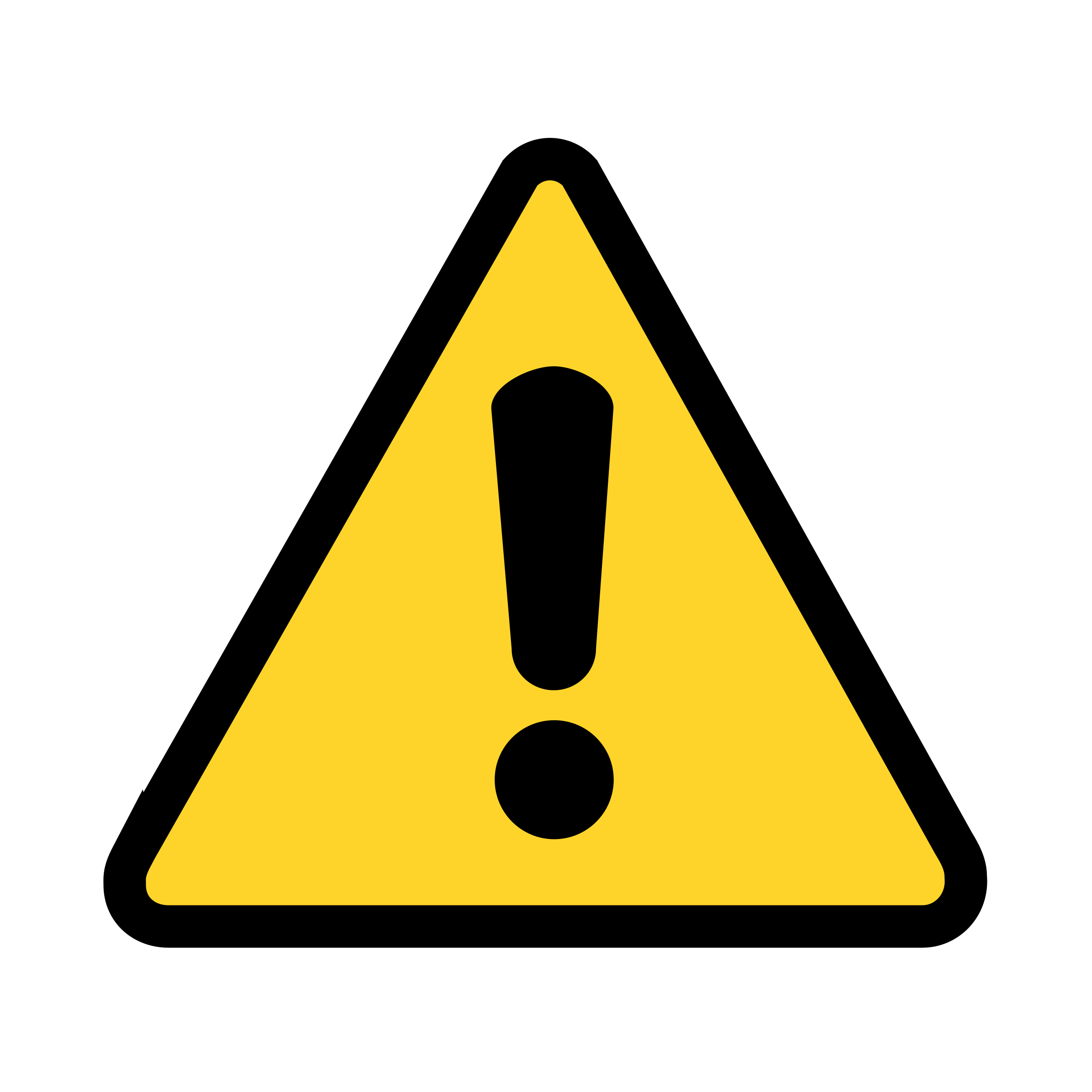 Security
Encapsulation and Maintenance
Module m{
   ...
}
Module foo{
   exports foo.util;
}
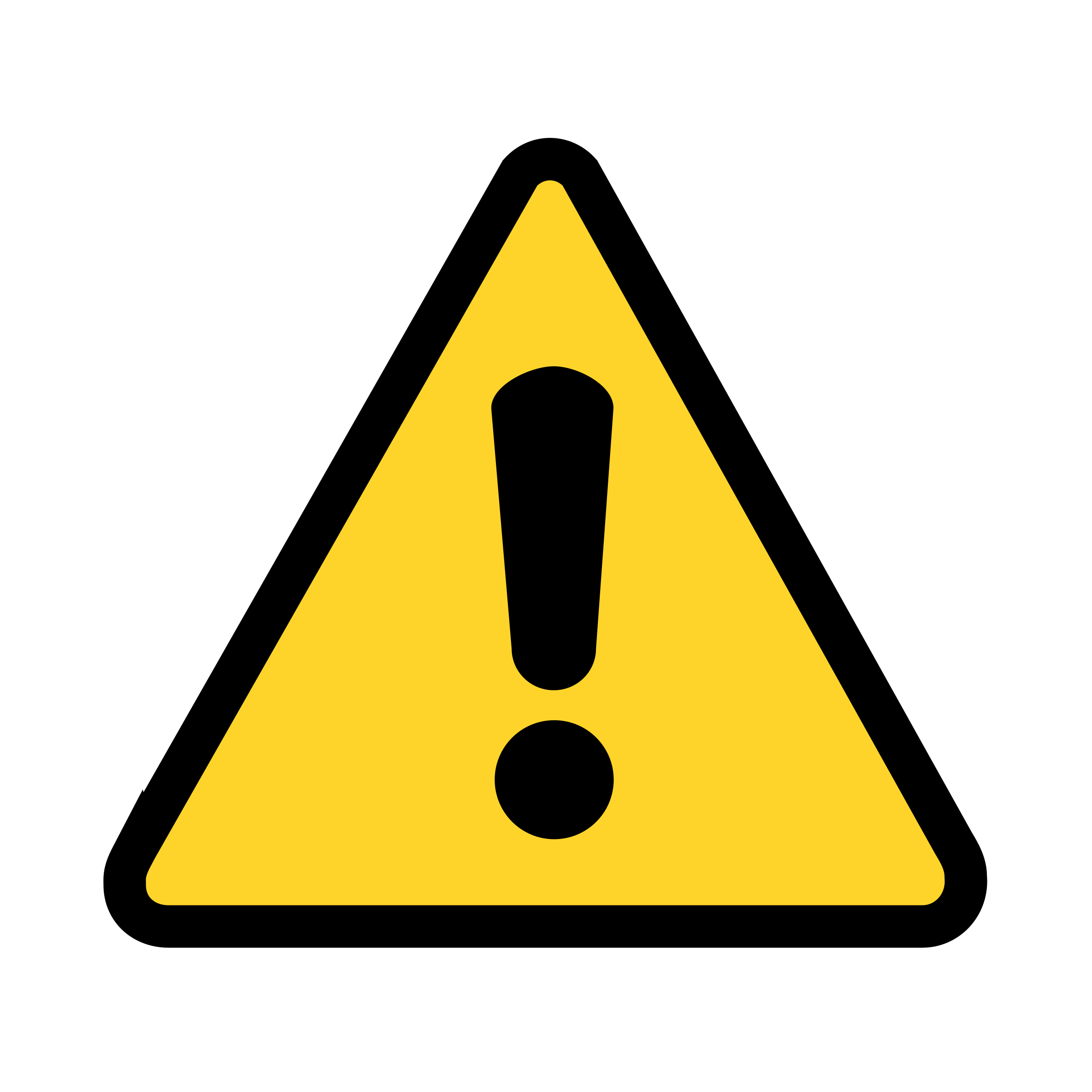 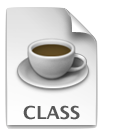 package foo.util
Package p
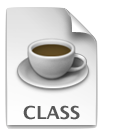 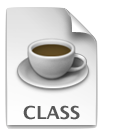 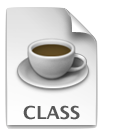 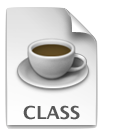 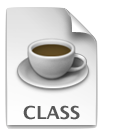 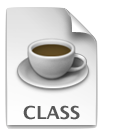 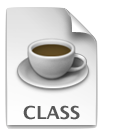 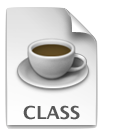 35
[Speaker Notes: Recall exports]
Inconsistent Opens Dependency
Module foo
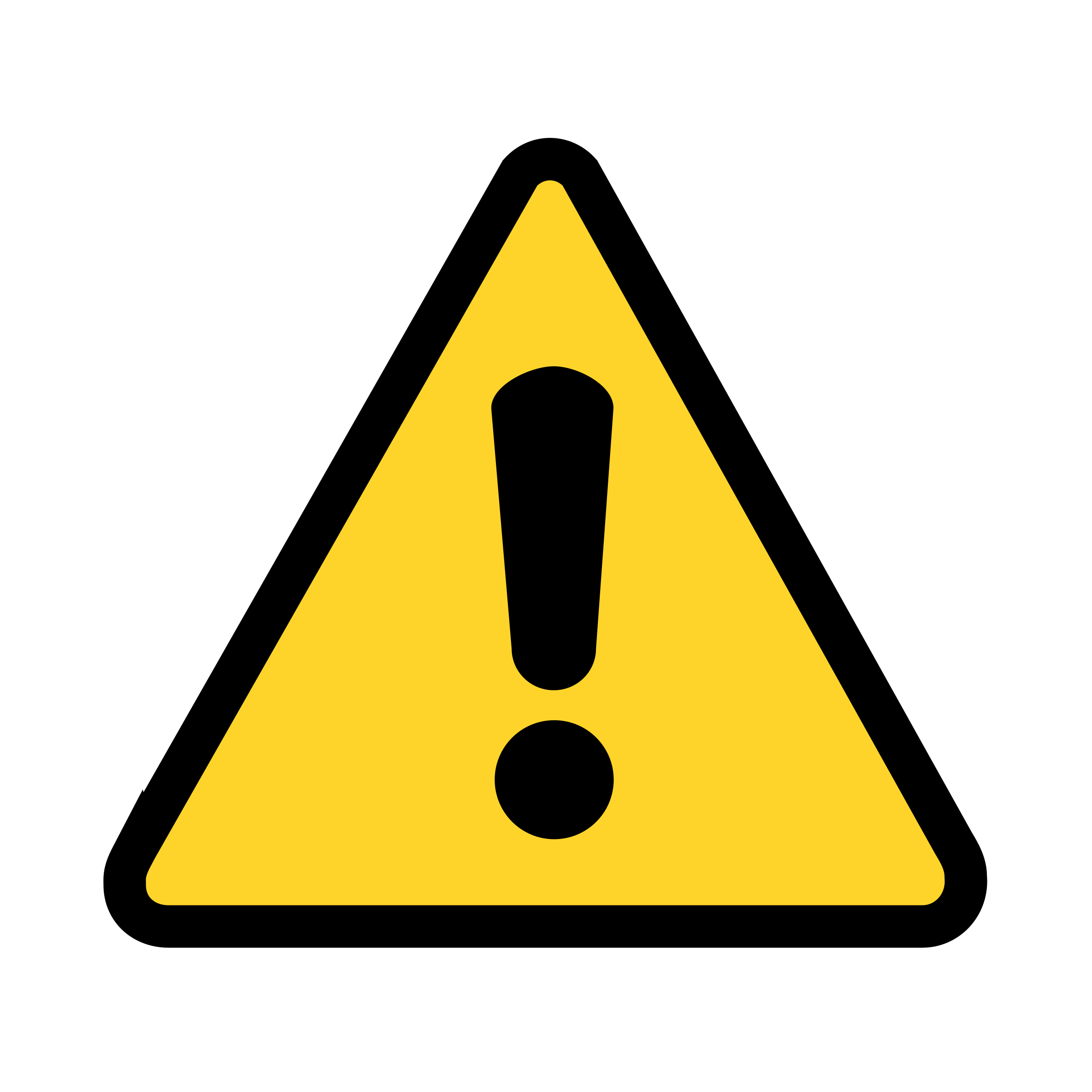 Security

Encapsulation and Maintenance
Module m{
   ...
}
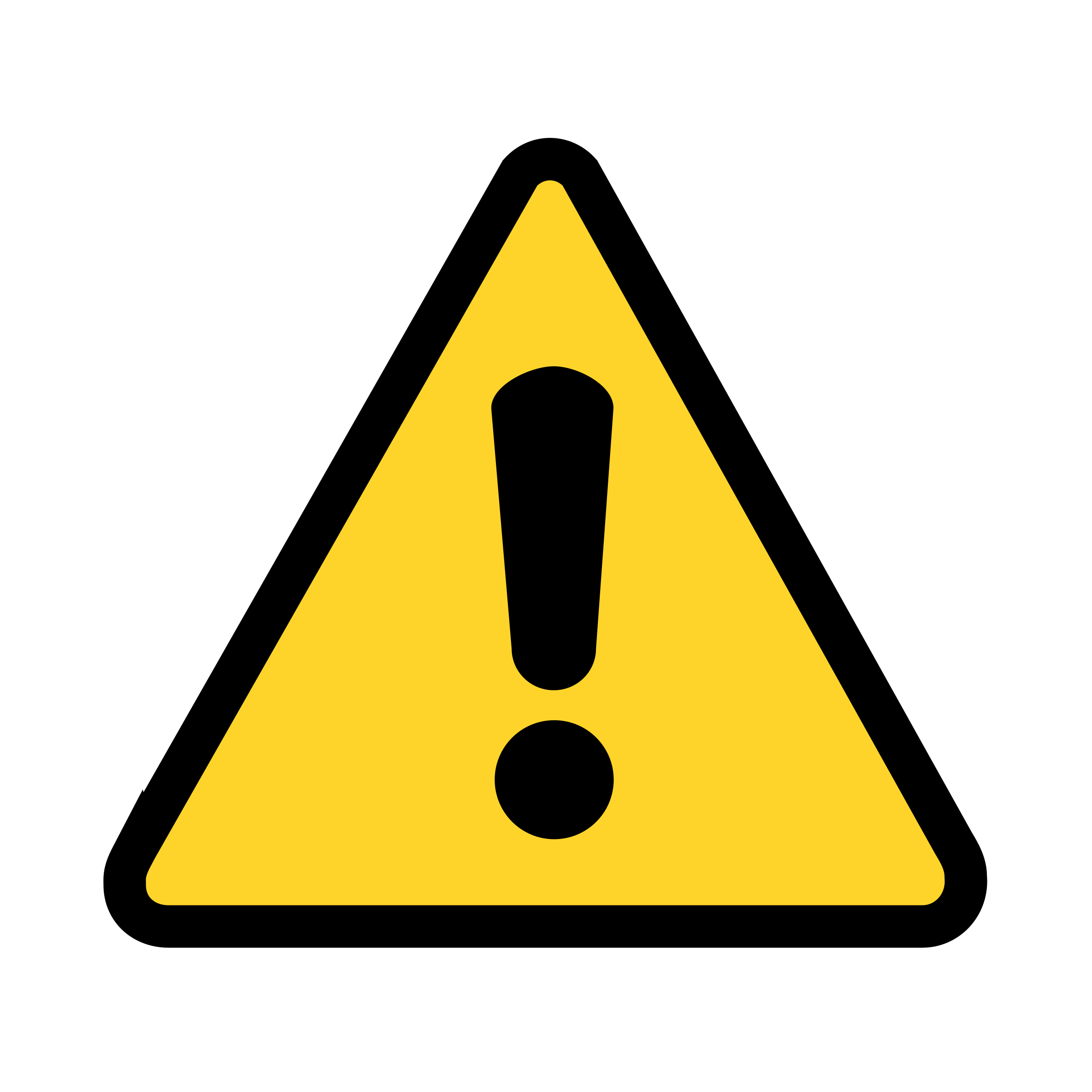 Reflective Access
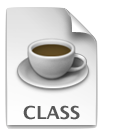 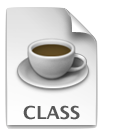 package foo.internal
Package p’
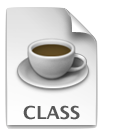 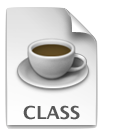 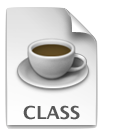 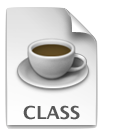 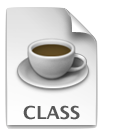 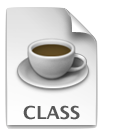 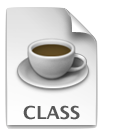 36
[Speaker Notes: Recall open

Bigger security threat]
Outline
Background and Motivation

 Java Platform Module System: Introduction

 Inconsistent Module Dependencies in Java

 DARCY: Automatic Detection and Repair of Architectural Inconsistencies

 Evaluation

 Conclusion and Future Work
37
[Speaker Notes: After introducing various types of inconsistent dependencies
I’m going to describe how we LEVERAGE these definitions to DESIGN and IMPLEMENT DARCY]
Darcy: Automatic Detection and Repair of Architectural Inconsistencies in Java
38
[Speaker Notes: Automatic technique for]
Darcy: Automatic Detection and Repair of Architectural Inconsistencies in Java
Darcy
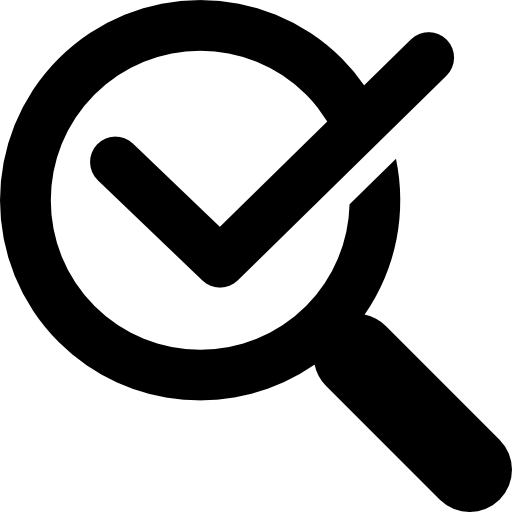 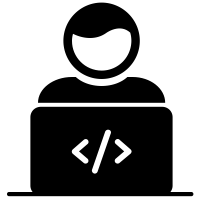 Detection
Repair
Inconsistent Dependencies
Module-Info Scanner
Java Inconsistency Analysis
Actual Dependencies
Specified
Dependencies
Java Application
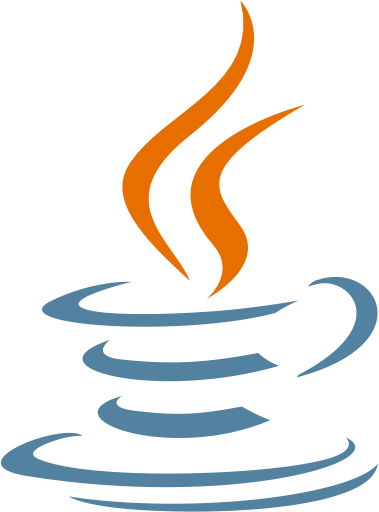 Transformed Java Application
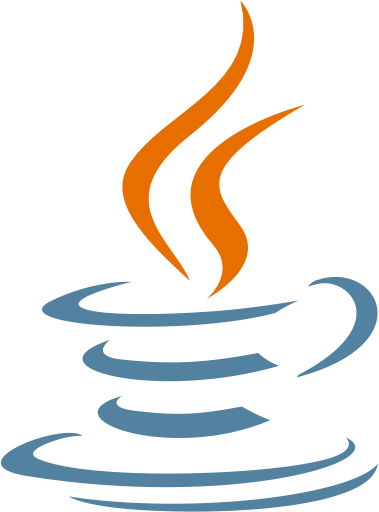 Module-info Transformer
Class Dependency Analysis
Java Reflection Analysis
ServiceLoader Usage Analysis
39
[Speaker Notes: high-level overview of DARCY  comprised of two phases, Detection and Repair. 

The detection phase :  takes a Java application as INPUT and identifies any INSTANCEs of the 8 inconsistent dependencies 

The repair phase : takes the RESULTS of the detection phase as INPUT and TRANSFORM the module descriptor file to repair.]
Darcy: Automatic Detection and Repair of Architectural Inconsistencies in Java
Darcy
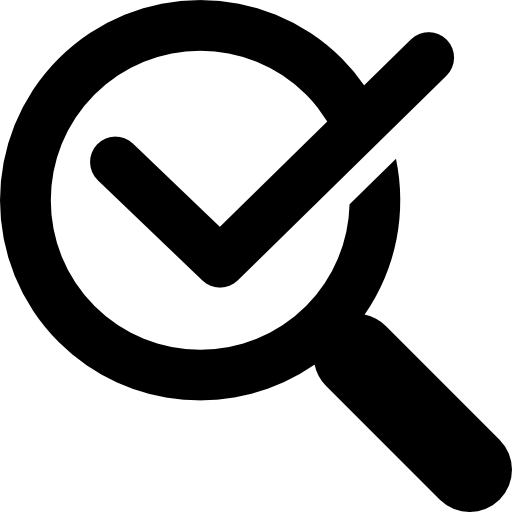 Detection
Repair
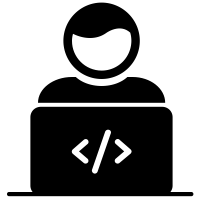 Inconsistent Dependencies
Module-Info Scanner
Java Inconsistency Analysis
Actual Dependencies
Specified
Dependencies
Java Application
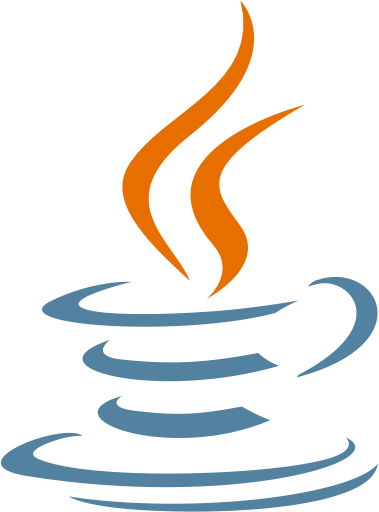 Transformed Java Application
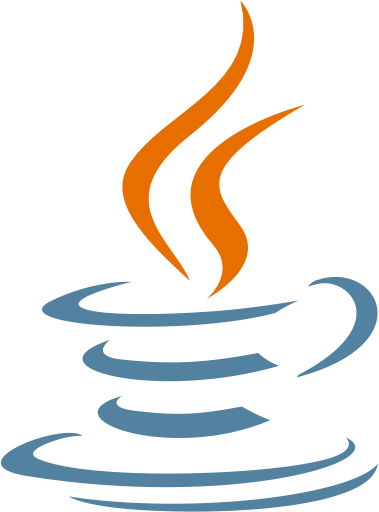 Module-info Transformer
Class Dependency Analysis
Java Reflection Analysis
ServiceLoader Usage Analysis
40
[Speaker Notes: In a more detailed view: 

To identify ACTUAL dependencies of an input Java application, Darcy RELIES on static analysis, REPRESENTED as Class Dependency Analysis in the Figure.]
Class Dependency Analysis: Classycle[1]
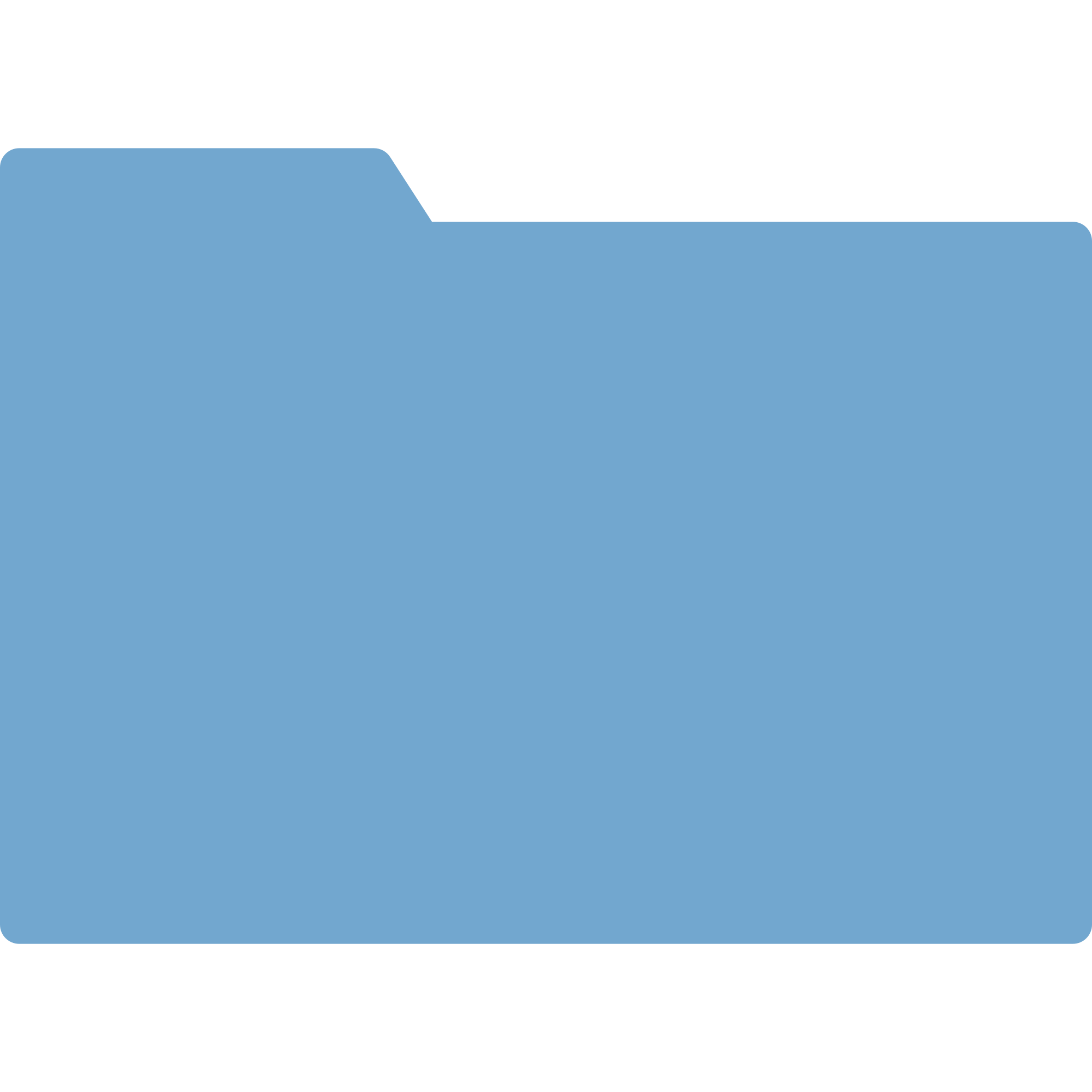 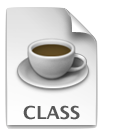 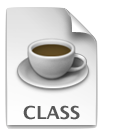 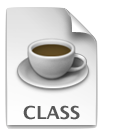 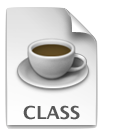 Package A
uses
Package B
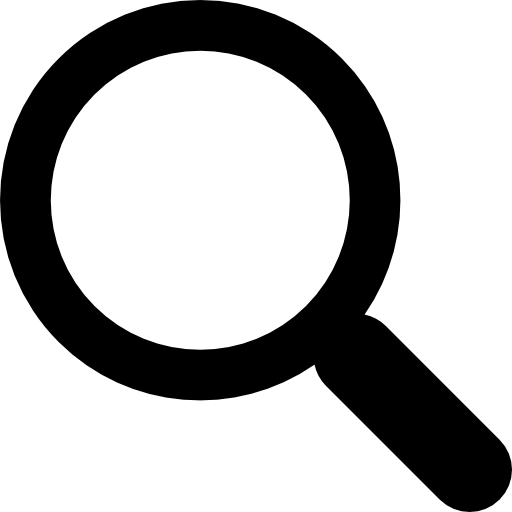 uses
Package C
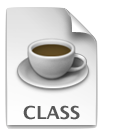 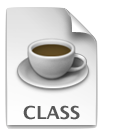 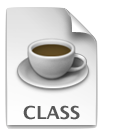 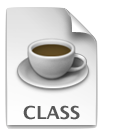 uses
uses
Package D
41
[1] F.-J. Elmer, “Classycle: Analysing Tools for Java Class and Package Dependencies,” How Classycle works, 2012.
[Speaker Notes: In the implementation of DARCY, we LEVERAGED CLASSYCLE for Class Dependency Analysis. 
Classycle:  explores class files  Complete report : All dep  src  class & pckg]
Darcy: Automatic Detection and Repair of Architectural Inconsistencies
Darcy
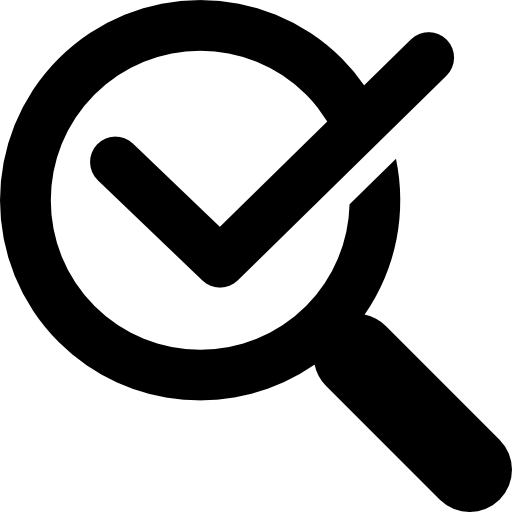 Detection
Repair
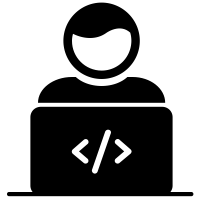 Inconsistent Dependencies
Module-Info Scanner
Java Inconsistency Analysis
Actual Dependencies
Specified
Dependencies
Java Application
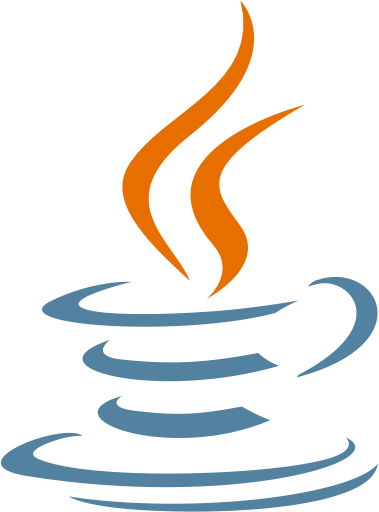 Transformed Java Application
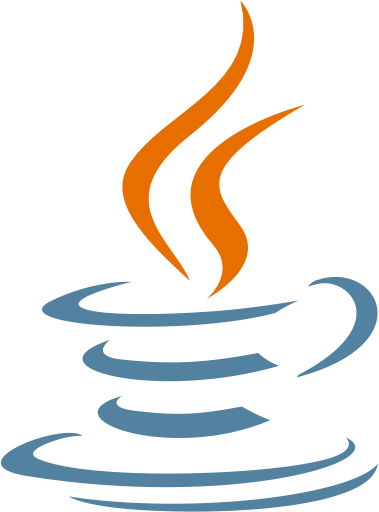 Module-info Transformer
Class Dependency Analysis
Java Reflection Analysis
ServiceLoader Usage Analysis
42
[Speaker Notes: next, Java Reflection Analysis identifies usage of reflection in the input application.]
Java Reflection Analysis
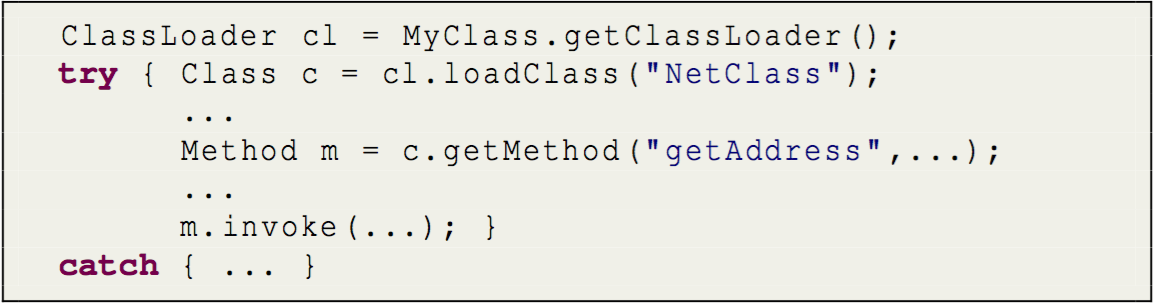 Leverages custom static analysis
Implemented using Soot framework

Identifies usage of reflection in the input application
Backward analysis
43
[Speaker Notes: Reflective invocation of a method, occurs in three stages: 
a class with the method of interest is obtained : ClassLoader  load NetClass
(2) the method of interest to be invoked is identified : getAddress retrieved 
(3) the method of interest is actually invoked. 
backward  identifying all reflective calls  follows the use-def chain the invoked method instance  to identify all possible definitions of the method
For actual : type open]
Darcy: Automatic Detection and Repair of Architectural Inconsistencies
Darcy
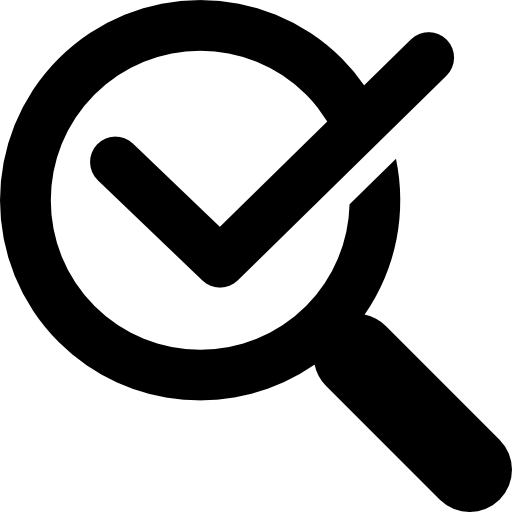 Detection
Repair
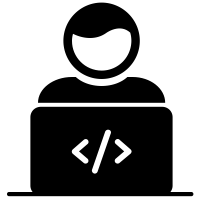 Inconsistent Dependencies
Module-Info Scanner
Java Inconsistency Analysis
Actual Dependencies
Specified
Dependencies
Java Application
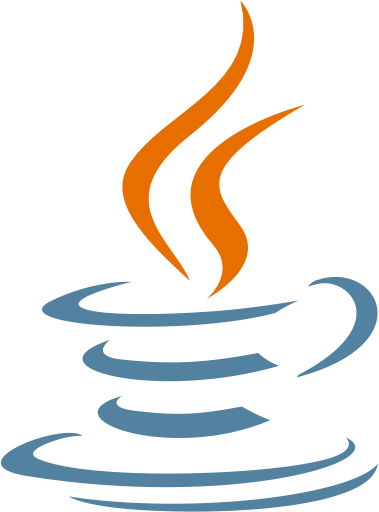 Transformed Java Application
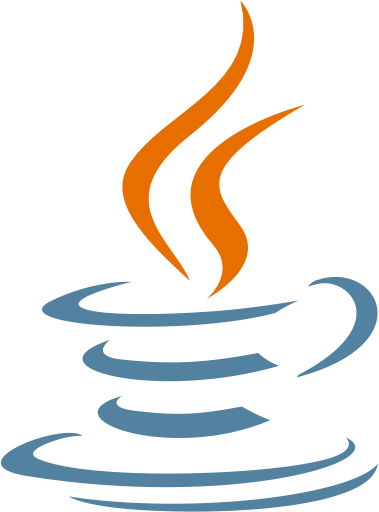 Module-info Transformer
Class Dependency Analysis
Java Reflection Analysis
ServiceLoader Usage Analysis
44
[Speaker Notes: Extracting the actual dependencies of type uses  implemented ServiceLoader Usage Analysis]
ServiceLoader Usage Analysis
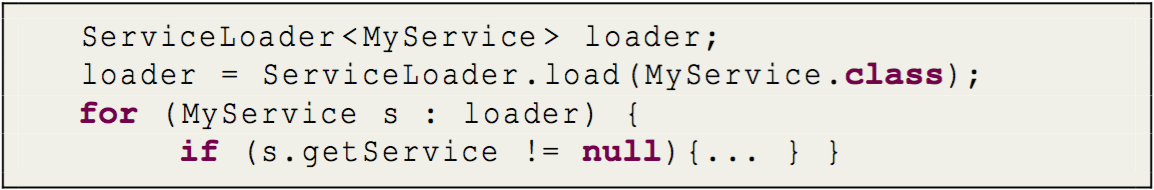 Leverages custom static analysis
Implemented using Soot framework

Extracting actual dependencies of type uses
Identifies usage of java.util.ServiceLoader
Backward Analysis
45
[Speaker Notes: Recall

purpose of consuming a service class  obtains a ServiceLoader for MyService  loads providers of MyService. 
A service loader can LOCATE and INSTANCIATE ALL providers of the given service : using the iterator
Example :the service provider with the getService method is desired

leverages a custom static analysis using the Soot framework   to identify usage of java.util.ServiceLoader in the input application 
= actual dependencies of type uses

Which shows : type uses]
Darcy: Automatic Detection and Repair of Architectural Inconsistencies
Darcy
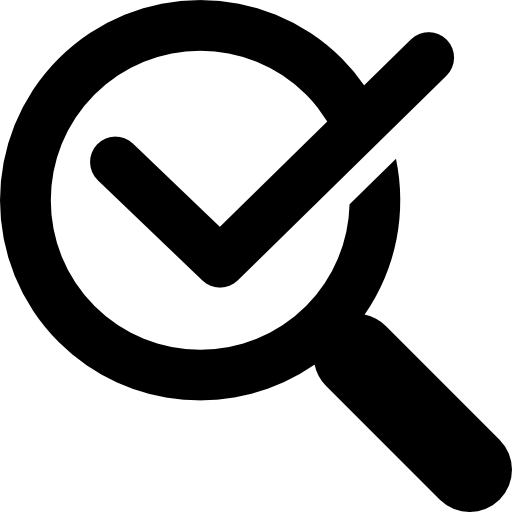 Detection
Repair
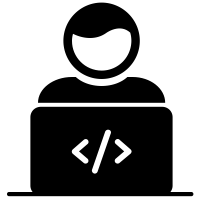 Inconsistent Dependencies
Module-Info Scanner
Java Inconsistency Analysis
Actual Dependencies
Specified
Dependencies
Java Application
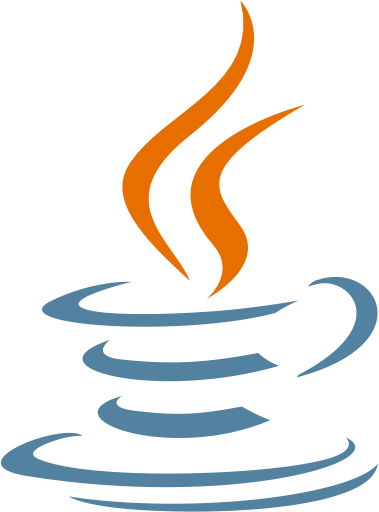 Transformed Java Application
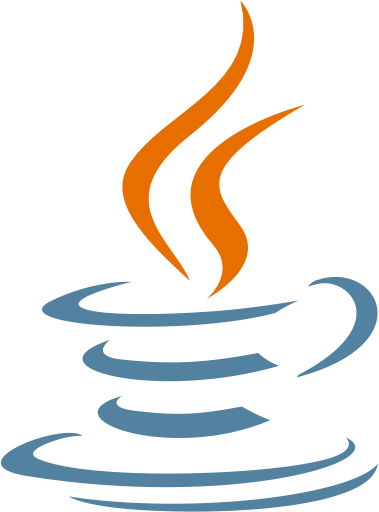 Module-info Transformer
Class Dependency Analysis
Java Reflection Analysis
ServiceLoader Usage Analysis
46
[Speaker Notes: The results of the class dependency analysis
the TRACES of any actual usage of reflection 
the TRACES of any actual usage of a service  

are stored in Actual Dependencies, which is a database component]
Darcy: Automatic Detection and Repair of Architectural Inconsistencies
Darcy
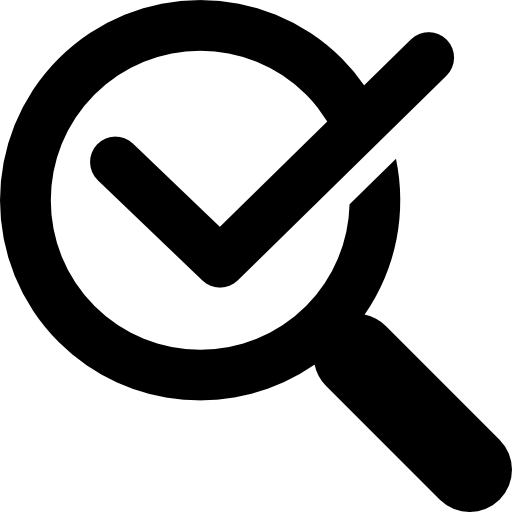 Detection
Repair
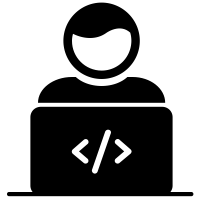 Inconsistent Dependencies
Module-Info Scanner
Java Inconsistency Analysis
Actual Dependencies
Specified
Dependencies
Java Application
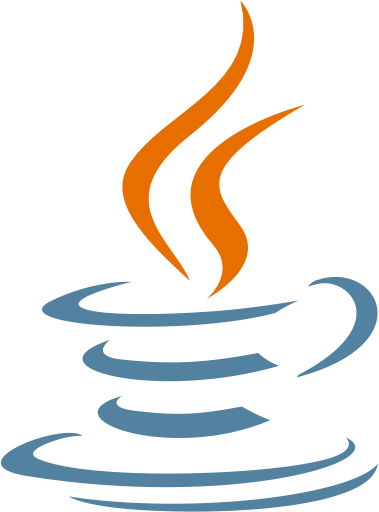 Transformed Java Application
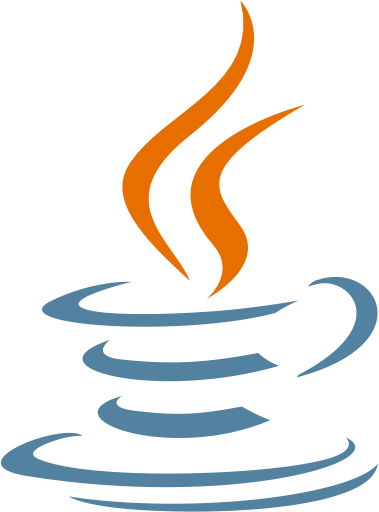 Module-info Transformer
Class Dependency Analysis
Java Reflection Analysis
ServiceLoader Usage Analysis
47
[Speaker Notes: For extracting a prescriptive architecture  developed Module-Info Scanner 

examines all module-info.java files within the input Java application  extracts all specified dependencies which are defined at the package level.]
Darcy: Automatic Detection and Repair of Architectural Inconsistencies
Darcy
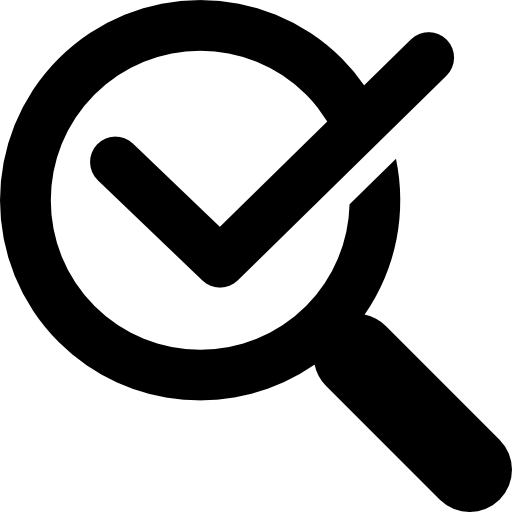 Detection
Repair
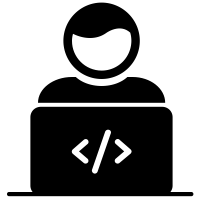 Inconsistent Dependencies
Module-Info Scanner
Java Inconsistency Analysis
Actual Dependencies
Specified
Dependencies
Java Application
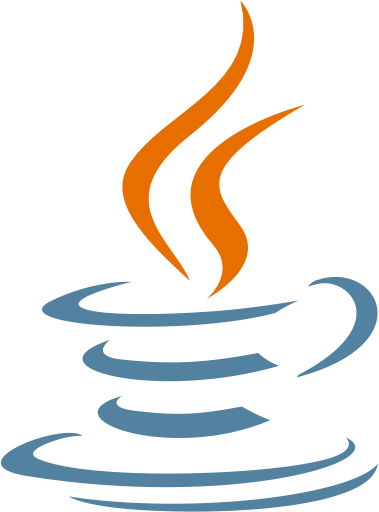 Transformed Java Application
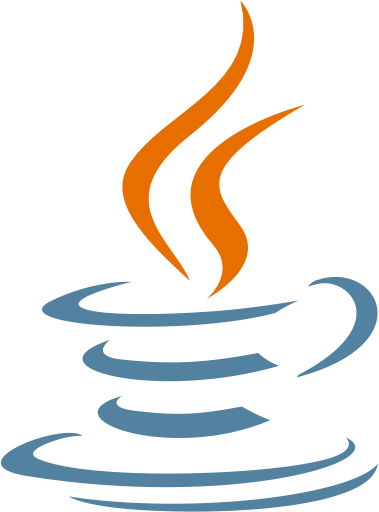 Module-info Transformer
Class Dependency Analysis
Java Reflection Analysis
ServiceLoader Usage Analysis
48
[Speaker Notes: The collected information of specified dependencies]
Darcy: Automatic Detection and Repair of Architectural Inconsistencies
Darcy
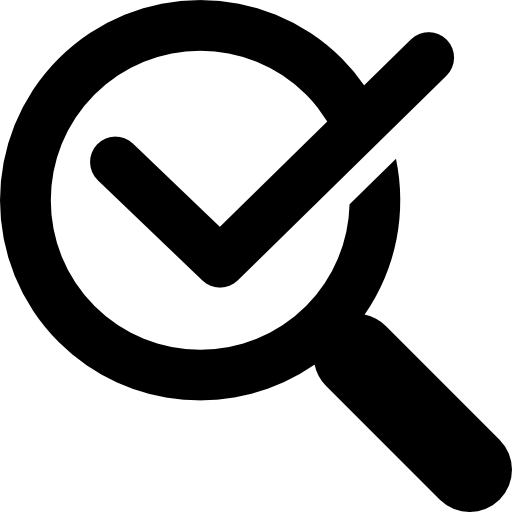 Detection
Repair
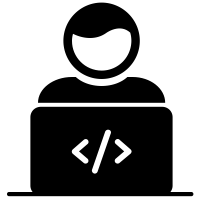 Inconsistent Dependencies
Module-Info Scanner
Java Inconsistency Analysis
Actual Dependencies
Specified
Dependencies
Java Application
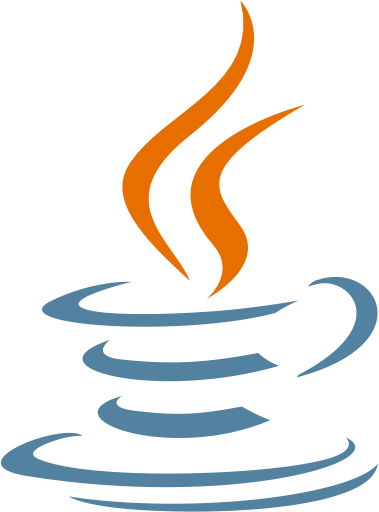 Transformed Java Application
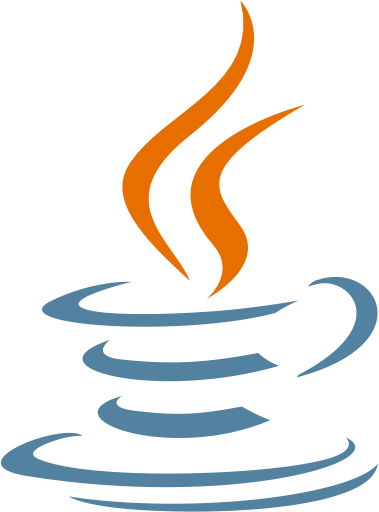 Module-info Transformer
Class Dependency Analysis
Java Reflection Analysis
ServiceLoader Usage Analysis
49
[Speaker Notes: main goal  identify ALL EXISTING INSTANCES of inconsistency scenarios previously described.]
Java Inconsistency Analysis
Explores actual and specified dependencies

Identifies all types of inconsistency scenarios

Reports 
The identified architectural inconsistency 
The modules affected
The specific directives involved
Java Inconsistency Analysis
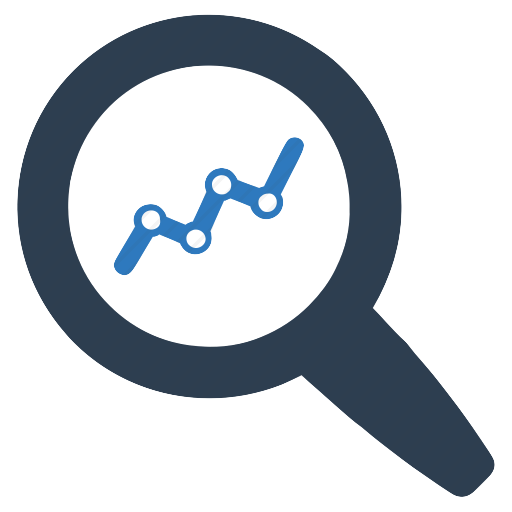 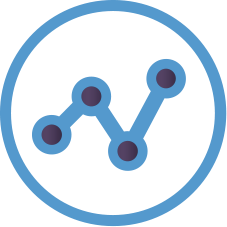 Actual Dependencies
Specified
Dependencies
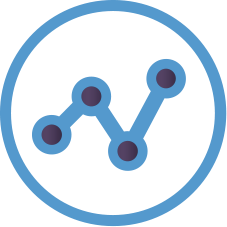 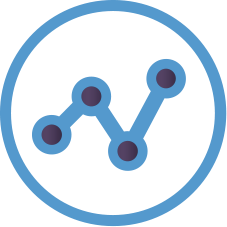 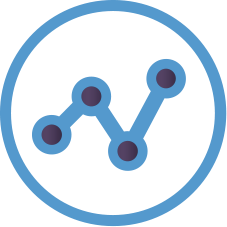 50
[Speaker Notes: For each directive in a module-info.java file  Java Inconsistency Analysis EXPLORES actual and specified dependencies, stored in their respective database components, 

 to identify any OCCURANCE of an inconsistent dependency. 

If  MATCHING INSTANCE found  REPORTS : identified inconsistency , modules affected , specific directives]
Darcy: Automatic Detection and Repair of Architectural Inconsistencies
Darcy
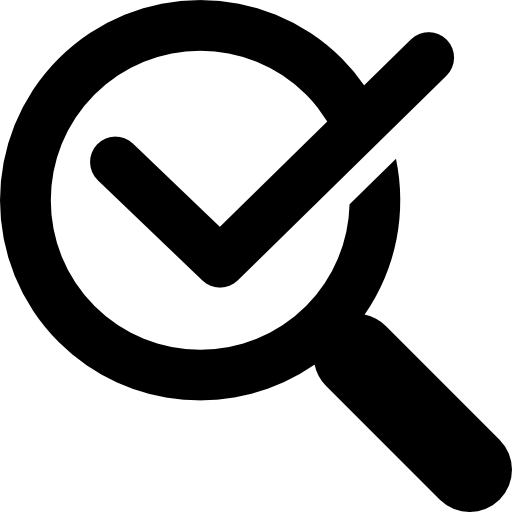 Detection
Repair
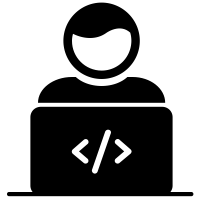 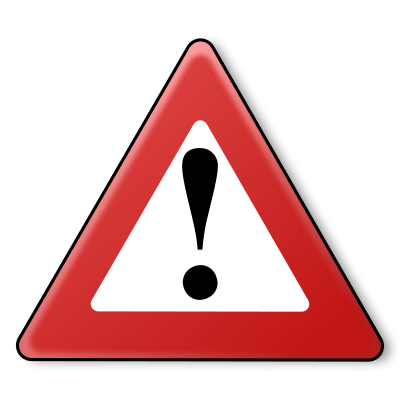 Inconsistent Dependencies
Module-Info Scanner
Java Inconsistency Analysis
Actual Dependencies
Specified
Dependencies
Java Application
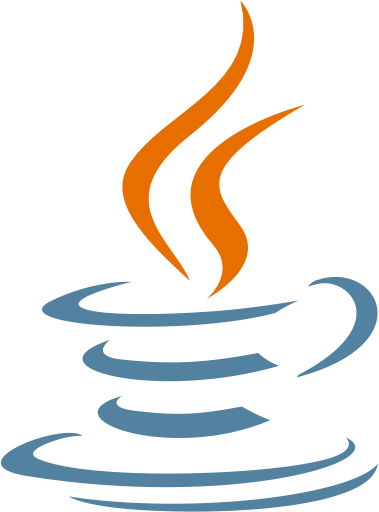 Transformed Java Application
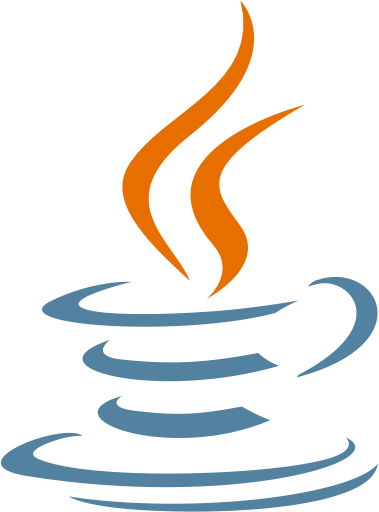 Module-info Transformer
Class Dependency Analysis
Java Reflection Analysis
ServiceLoader Usage Analysis
51
[Speaker Notes: The RESULTS of the detection phase including the TYPE and DETAILS of identified inconsistencies.
stored  used in the repair phase.]
Darcy: Automatic Detection and Repair of Architectural Inconsistencies
Darcy
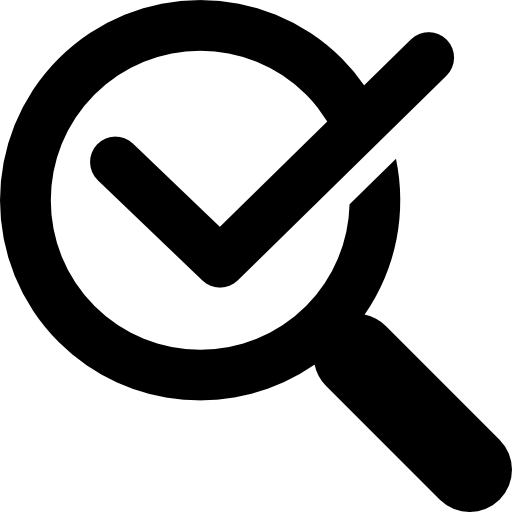 Detection
Repair
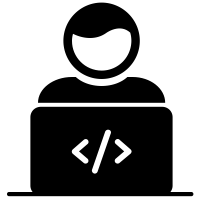 Inconsistent Dependencies
Module-Info Scanner
Java Inconsistency Analysis
Actual Dependencies
Specified
Dependencies
Java Application
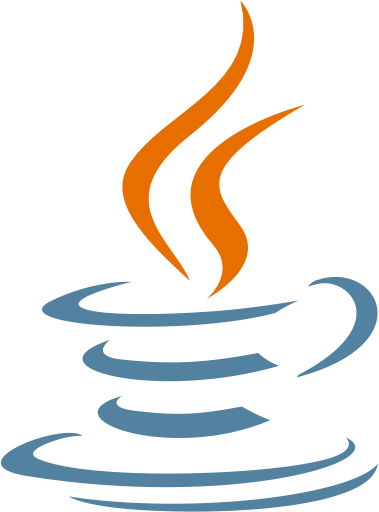 Transformed Java Application
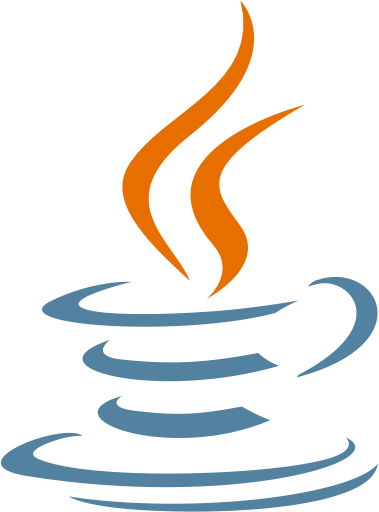 Module-info Transformer
Class Dependency Analysis
Java Reflection Analysis
ServiceLoader Usage Analysis
52
[Speaker Notes: To repair inconsistent dependencies  developed the Module-Info Transformer component]
Module-Info Transformer
Deletes or Modifies the dependencies defined in module-info files

Generated a customized parser using ANTLR
Checks the records of the detected inconsistent dependencies
module foo {
opens pckg1 to bar;
opens pckg2 to util, bar;
 …
}
module foo {
exports foo.internal ;
}
module foo {
}
Module foo {
requires bar;
}
module foo {
requires transitive bar;
}
open module foo {
 …
}
53
[Speaker Notes: Inconsistencies found in the previous phase are ALL UNNECESSARILLY 
 Therefore, Module-Info Transformer : needs to DELETE or MODIFY those inconsistent dependencies specified in the module-info files.

For purpose  leveraged ANTLR : generated a customized parser using Java-9 grammar  so that we can modify it to check the records of 

As a result, Depending on type : delete/modify the corresponding line

Most of the cases]
Darcy: Automatic Detection and Repair of Architectural Inconsistencies
Darcy
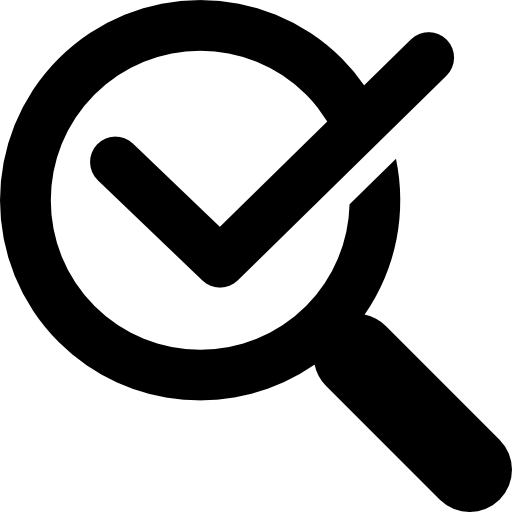 Detection
Repair
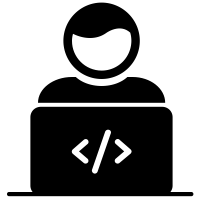 Inconsistent Dependencies
Module-Info Scanner
Java Inconsistency Analysis
Actual Dependencies
Specified
Dependencies
Java Application
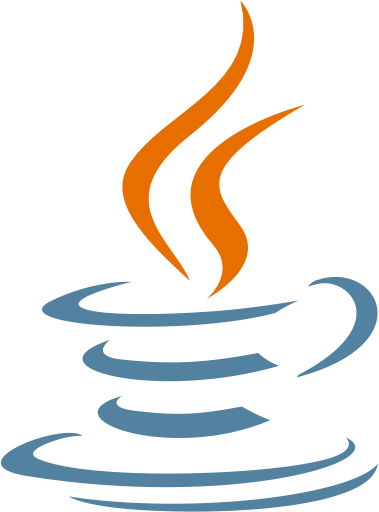 Transformed Java Application
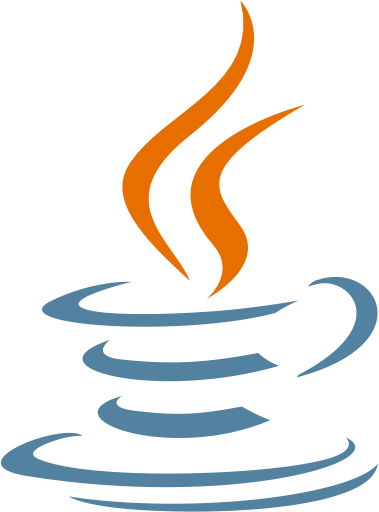 Module-info Transformer
Class Dependency Analysis
Java Reflection Analysis
ServiceLoader Usage Analysis
54
Darcy: Automatic Detection and Repair of Architectural Inconsistencies
Darcy
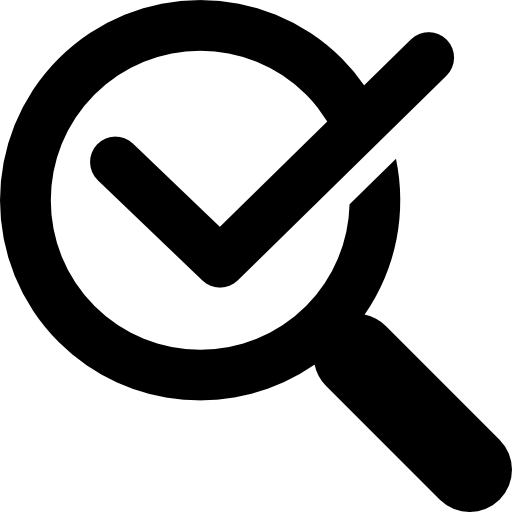 Detection
Repair
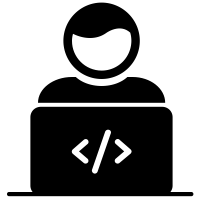 Inconsistent Dependencies
Module-Info Scanner
Java Inconsistency Analysis
Actual Dependencies
Specified
Dependencies
Java Application
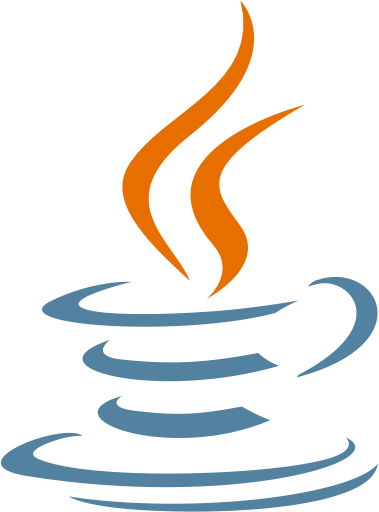 Transformed Java Application
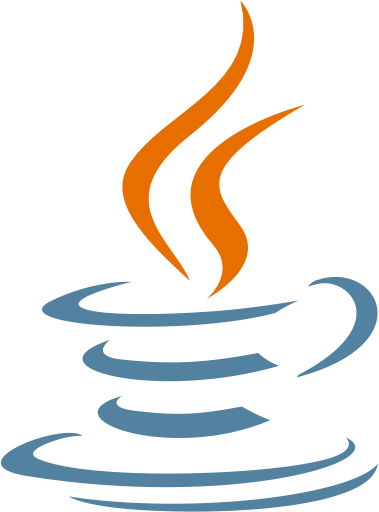 Module-info Transformer
Class Dependency Analysis
Java Reflection Analysis
ServiceLoader Usage Analysis
55
[Speaker Notes: In certain situations, the user may DISAGREE with the way it repairs and modifies the specified dependencies 

because DARCY is not AWARE of the architect’s or developer’s INTENTIONS.

For example : develop a library and export some packages for further needs or even allow other modules to reflectively access the internals 

Darcy WARNS (potential threats caused by) & allows  override DARCY prior to application of repairs.]
Outline
Background and Motivation 

 Java Platform Module System: Introduction

 Inconsistent Module Dependencies in Java

 DARCY: Automatic Detection and Repair of Architectural Inconsistencies

 Evaluation

 Conclusion and Future Work
56
[Speaker Notes: After explaining the implementation of Darcy  the experimental evaluation of darcy]
Evaluation
RQ1: Pervasiveness
RQ2: Correctness
RQ3: Security
RQ4: Encapsulation
RQ5: Software Bloat
RQ6: Performance
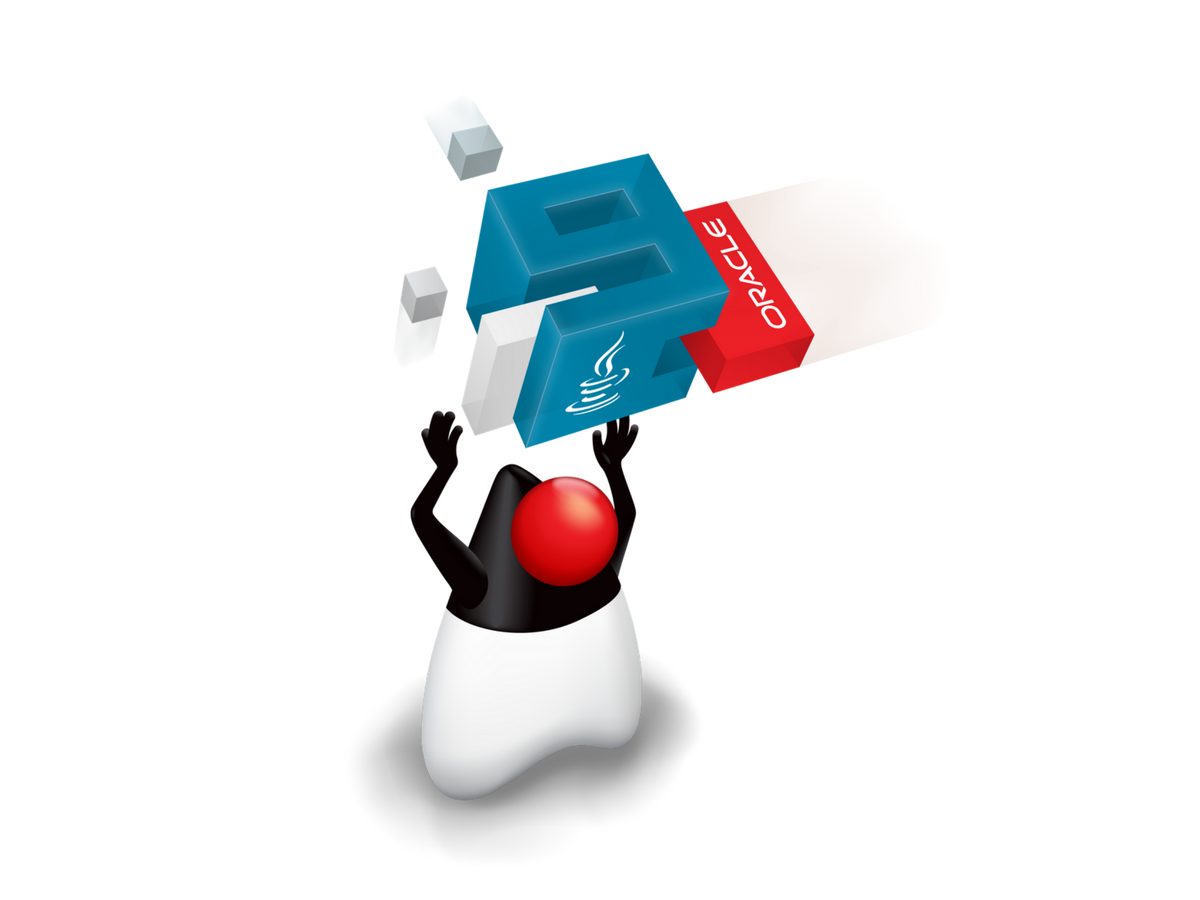 57
[Speaker Notes: To assess the effectiveness of Darcy  study 6 research questions]
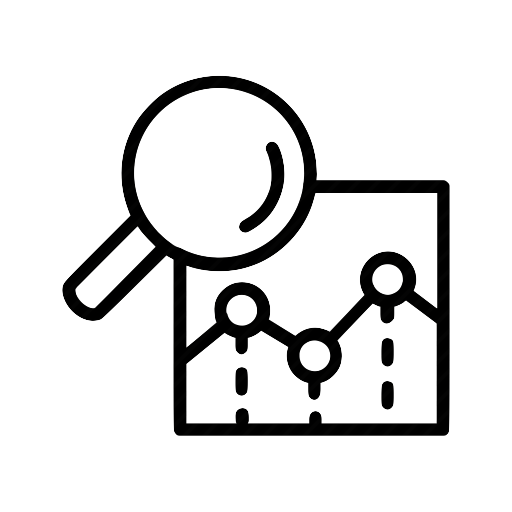 RQ1: How pervasive are inconsistent, architectural dependencies in practice?
[Speaker Notes: to study this RQ ...]
RQ1: Pervasiveness
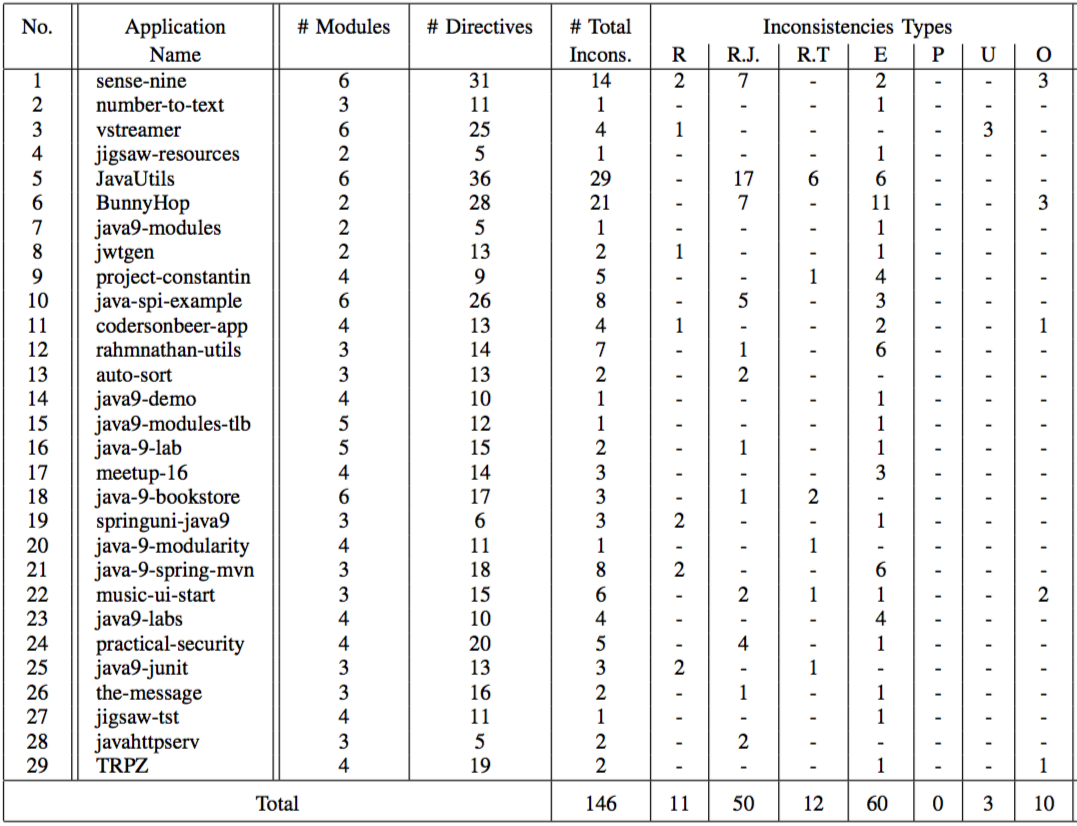 In 76% of applications
29 out of 38

146 inconsistencies

Exports (to) 
Most Frequent

Requires JDK 
Most frequent among requires inconsistencies

Provides
Most infrequent
59
[Speaker Notes: Pervasiveness 38
table
High freq export
Among reqs
none – provide &  only one -- uses : but cover  risky & may appear

LOC: [avg 9K] [Max 175K]]
Evaluation
RQ1: Pervasiveness
RQ2: Correctness
RQ3: Security
RQ4: Encapsulation
RQ5: Software Bloat
RQ6: Performance
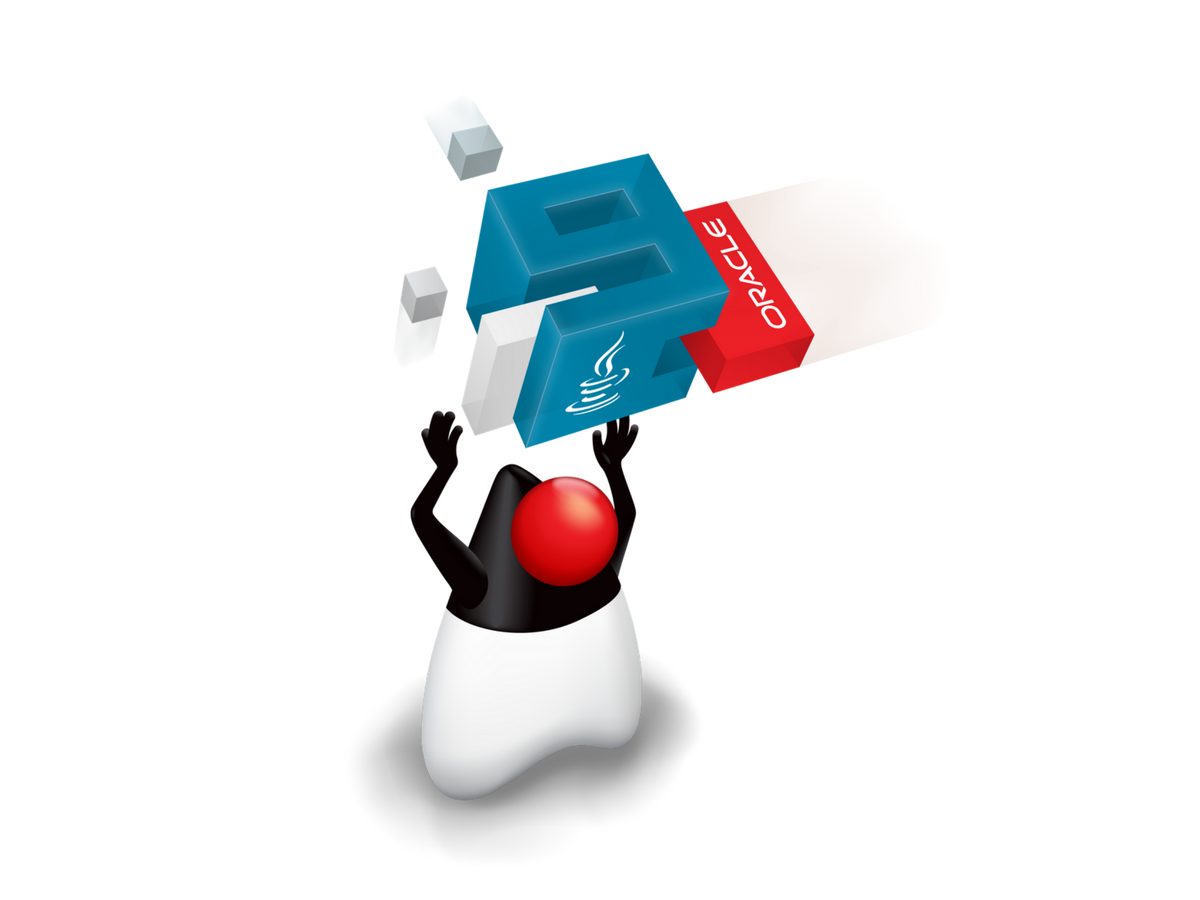 60
[Speaker Notes: To assess the effectiveness of Darcy  study 6 research questions]
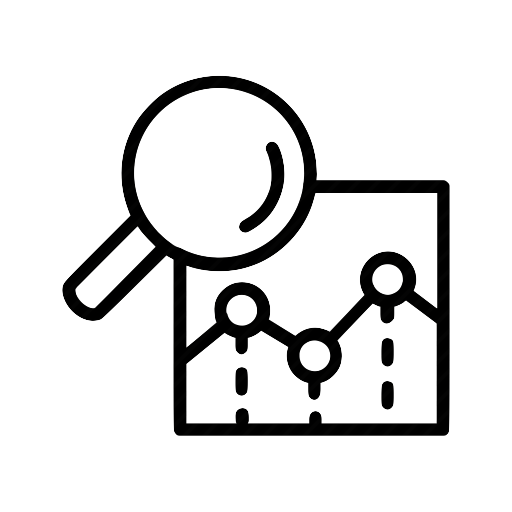 RQ2: How accurate is DARCY at detecting inconsistent, architectural dependencies and repairing them?
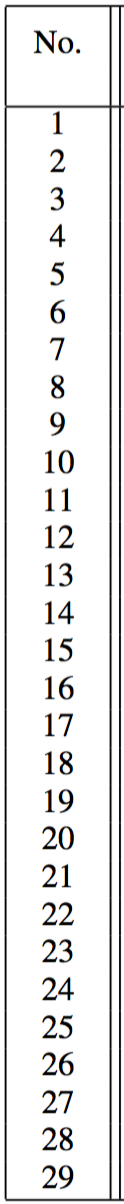 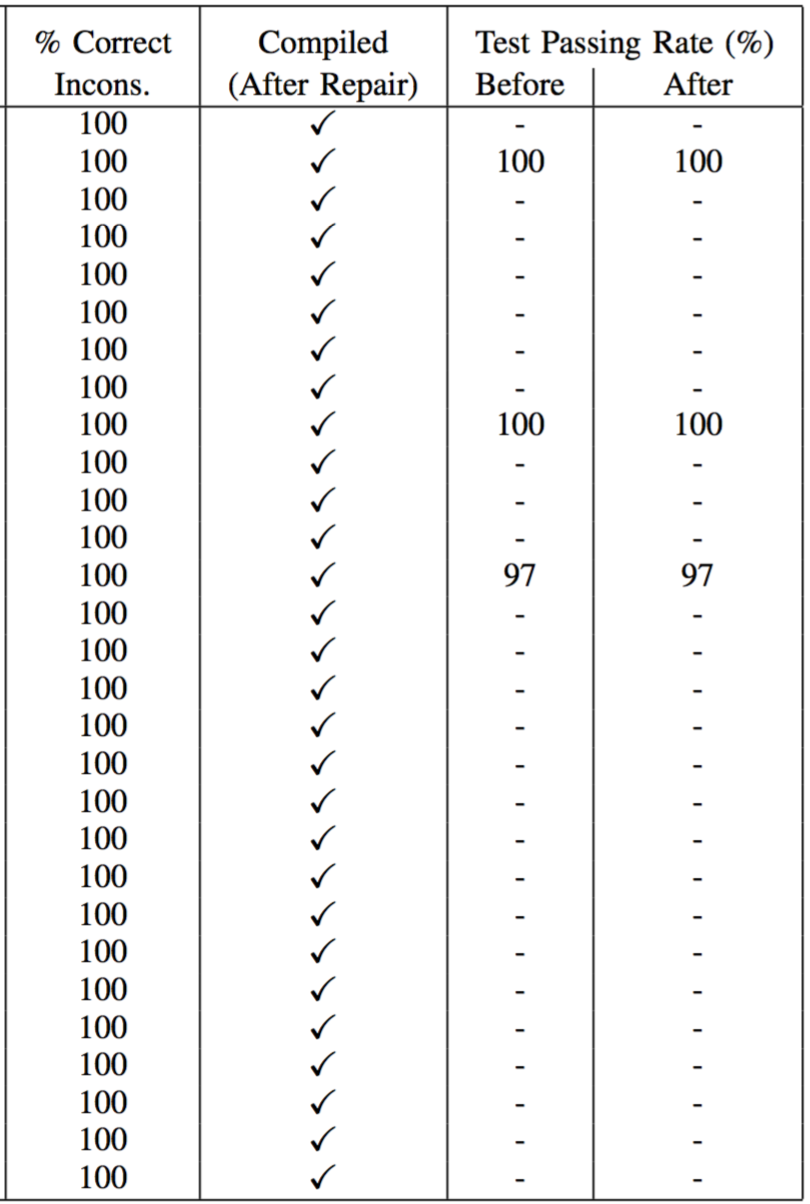 RQ2: Correctness
Manually checked all detected inconsistencies
All were true

Successfully compiled after the repair
Darcy’s ability to correctly repair
Without introducing unexpected behavior

Same test passing rate
For those applications with test suite
62
[Speaker Notes: Pervasiveness 38
table
exp & req
High freq export
Among reqs
none – provide &  only one -- uses : but cover  risky & may appear

assess whether Darcy can ACCURATELY detect  manually 
Compiled  shows Darcy’s ability to CORRECTLY repair WITHOUT introducing any unexpected behavior  also test passing rate]
Evaluation
RQ1: Pervasiveness
RQ2: Correctness
RQ3: Security
RQ4: Encapsulation
RQ5: Software Bloat
RQ6: Performance
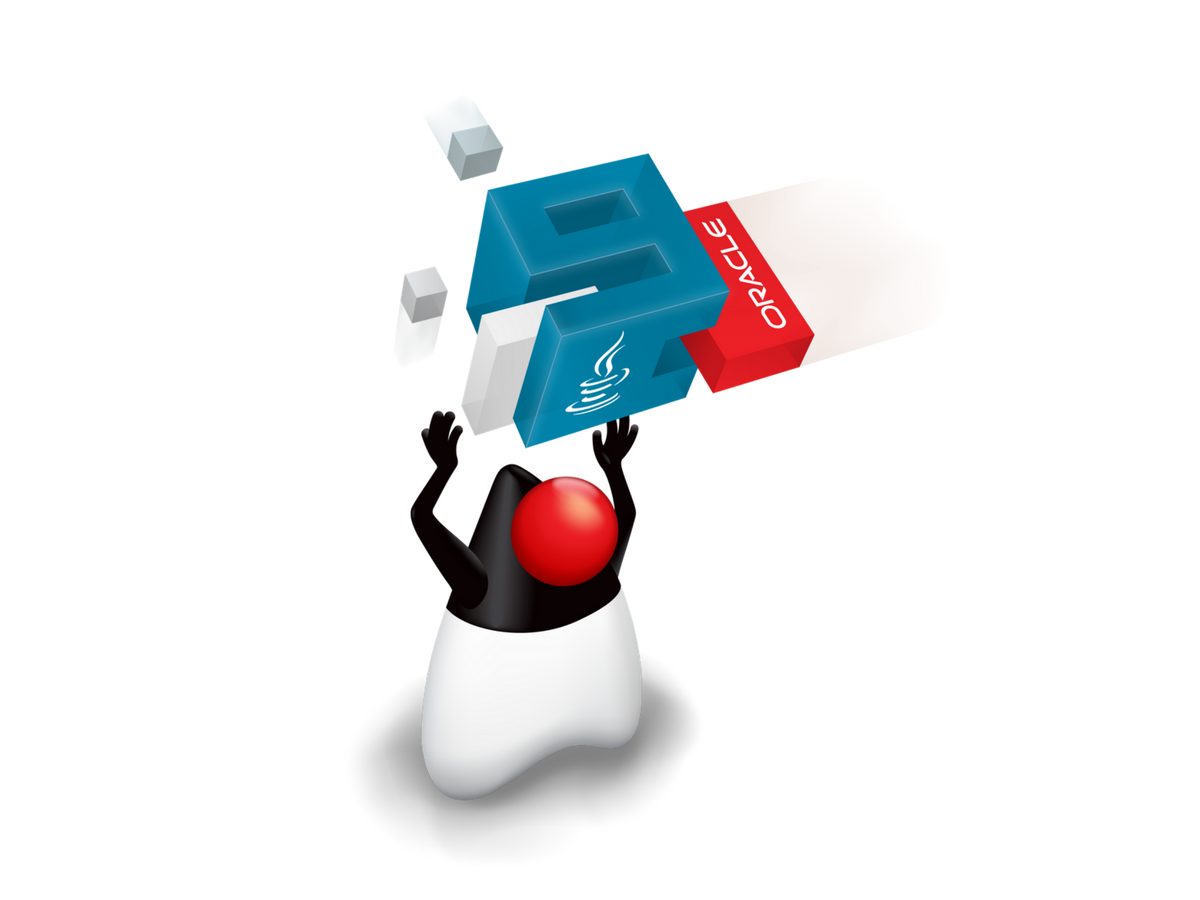 63
[Speaker Notes: To assess the effectiveness of Darcy  study 6 research questions]
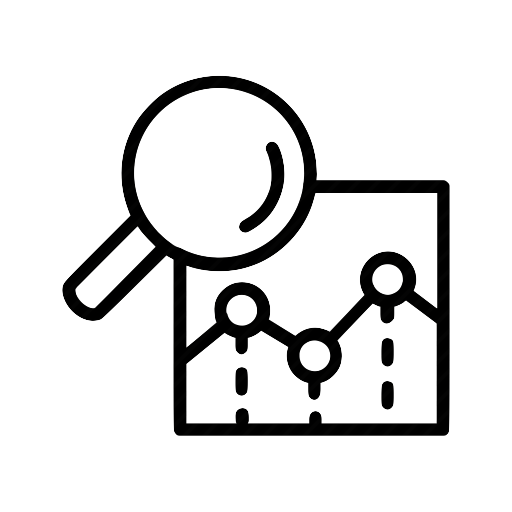 RQ3: To what extent does DARCY reduce the attack surface of Java modules?
RQ3: Security
Attack surface of Java-9 applications
Reflects the likelihood of resources being used in security attacks

Number of packages that are accessible from outside their module
Exposed by exports(to) and opens(to)

Measured the number of exposed packages before and after Darcy
65
[Speaker Notes: Leveraged : Attack surface = collection of points  sys res
REFLECTS  likelihood

In the context  main res = module   #pckgs exposed by exp & open]
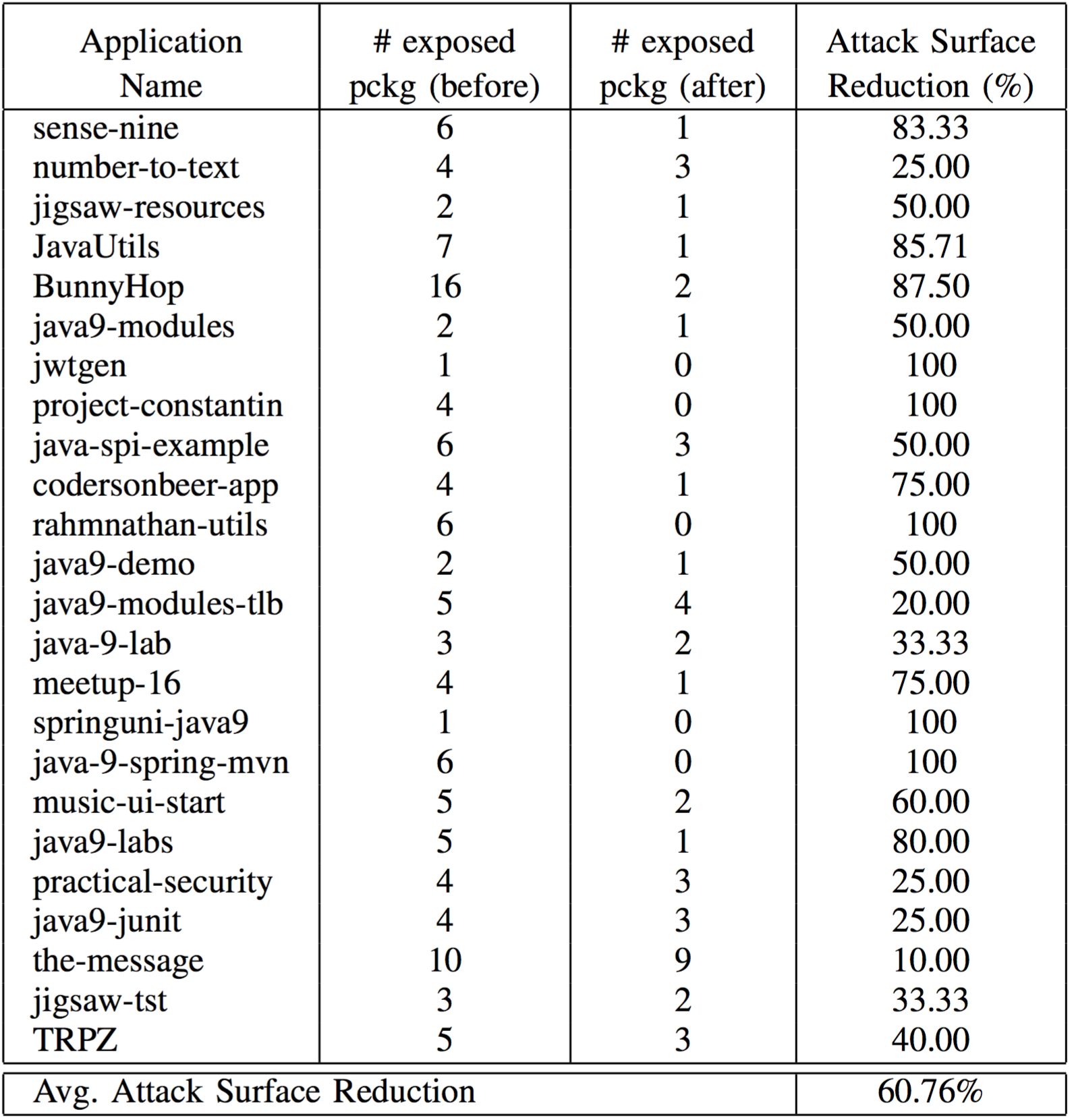 RQ3: Security
Reduce attack surface in 24 out of 29 applications
By avg. of 60.76%
66
[Speaker Notes: Was able to]
Evaluation
RQ1: Pervasiveness
RQ2: Correctness
RQ3: Security
RQ4: Encapsulation
RQ5: Software Bloat
RQ6: Performance
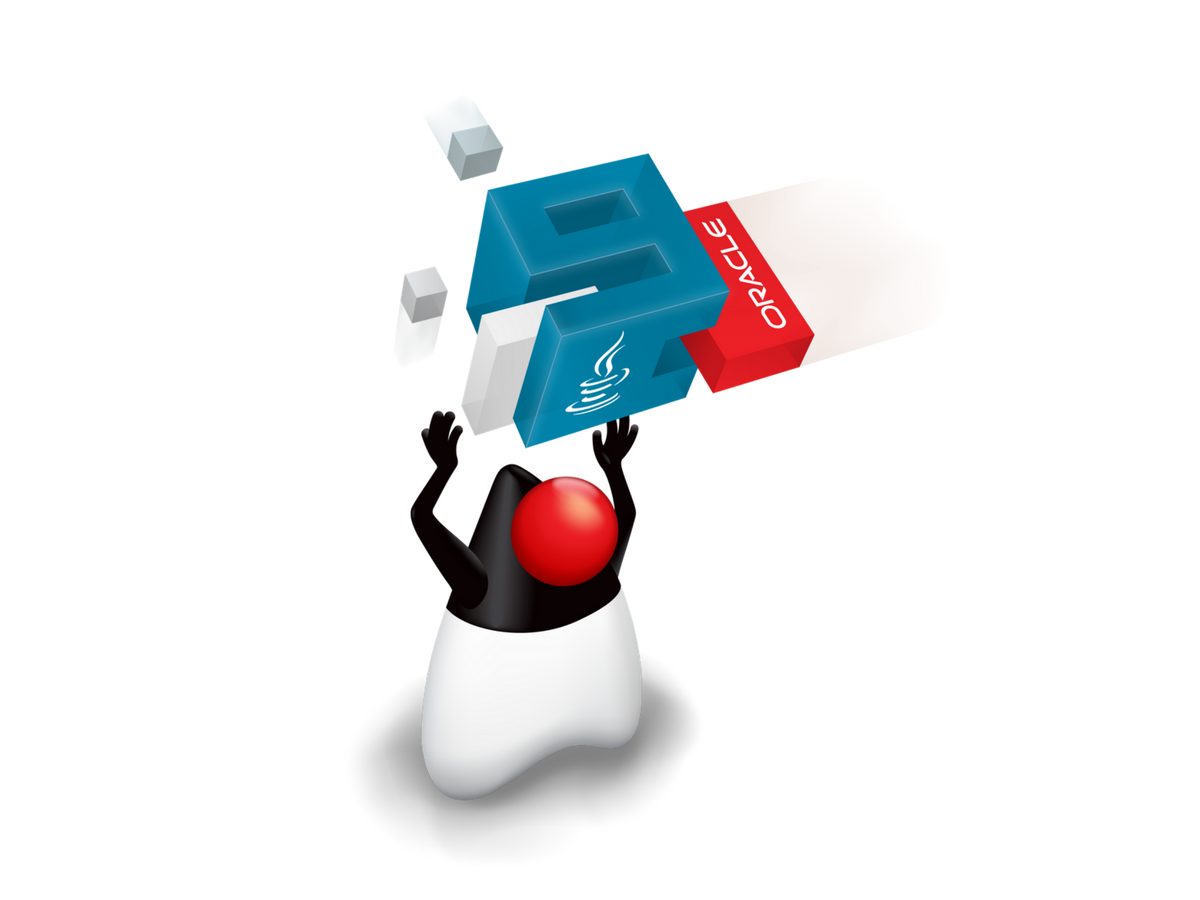 67
[Speaker Notes: To assess the effectiveness of Darcy  study 6 research questions]
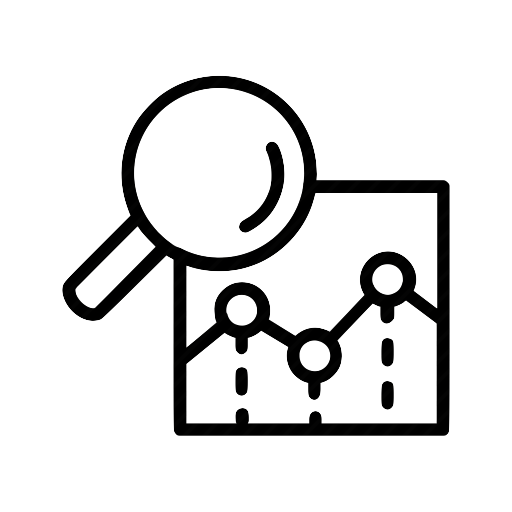 RQ4: To what extent does DARCY enhance encapsulation of Java modules?
RQ4: Encapsulation
Measured two metrics from an extensive investigation by Bouwers et al.[1] 

Ratio of Coupling (RoC)
Number of existing dependencies to all possible dependencies
Ideally a low value

Normalized Component Dependency (NCD)
Sum of all outgoing dependencies to the total number of modules
Ideally a low value
[1] E. Bouwers, A. van Deursen, and J. Visser, “Quantifying the encapsulation of implemented software architectures,” in Software Maintenance and Evolution (ICSME), 2014 IEEE International Conference on. IEEE, 2014, pp. 211–220.
69
[Speaker Notes: For this purpose leveraged two metric : selected from an extensive investigation by  quantification 

Roc : measures coupling 
low = only small part of all possible actually utilized  less likely that FAULTS , FAILURES, or ERRORS : introduced by CHANGES -> PROPAGATE across modules. 


NCD 
Low = indicating lower coupling and better encapsulation.]
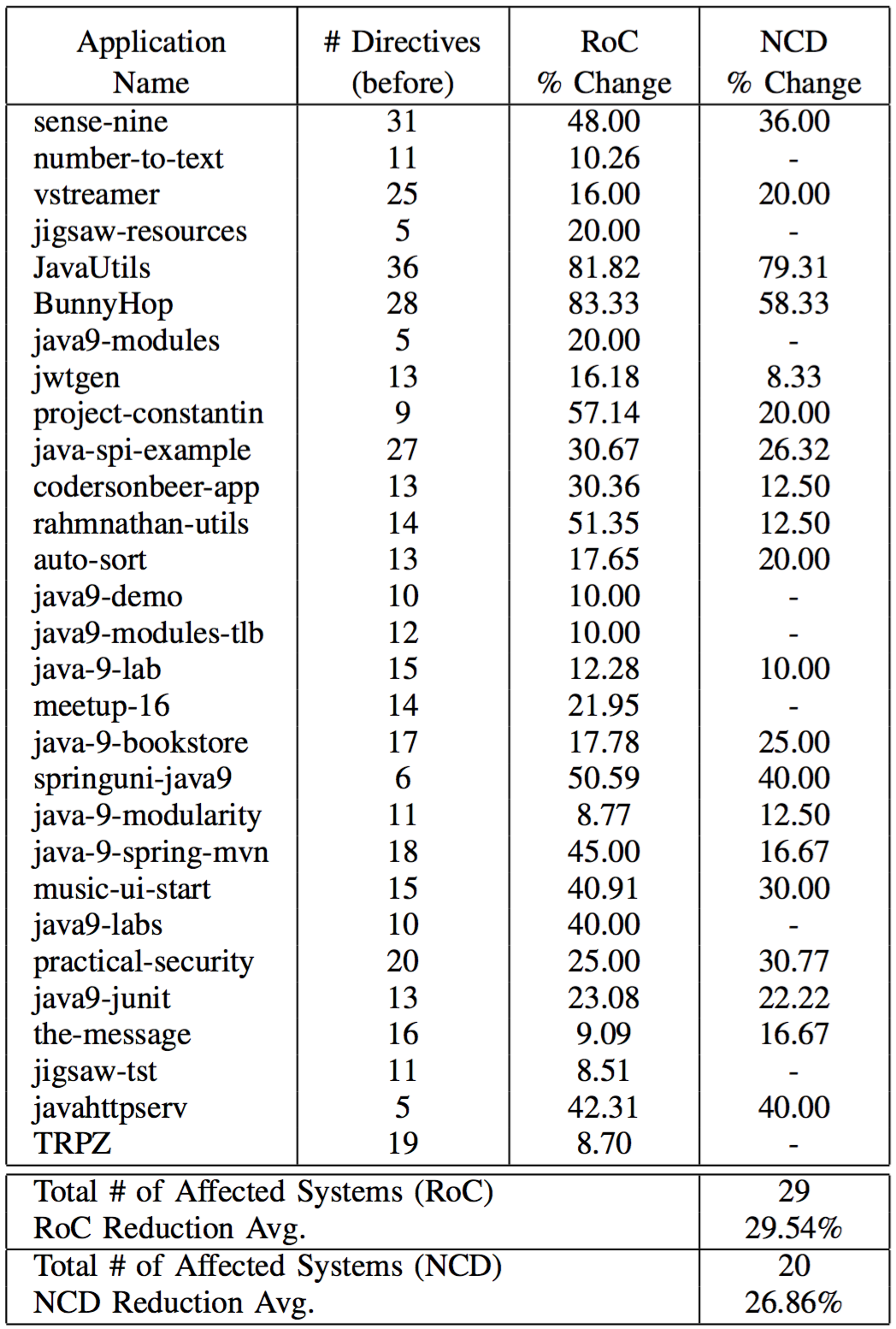 RQ4: Encapsulation
Reduce RoC in 29 applications
By avg. of 29.5%
Up to 83%

Reduce NCD in 20 applications
By avg. of 26.8%
Up to 79%
70
[Speaker Notes: Was able to reduce …]
Evaluation
RQ1: Pervasiveness
RQ2: Correctness
RQ3: Security
RQ4: Encapsulation
RQ5: Software Bloat
RQ6: Performance
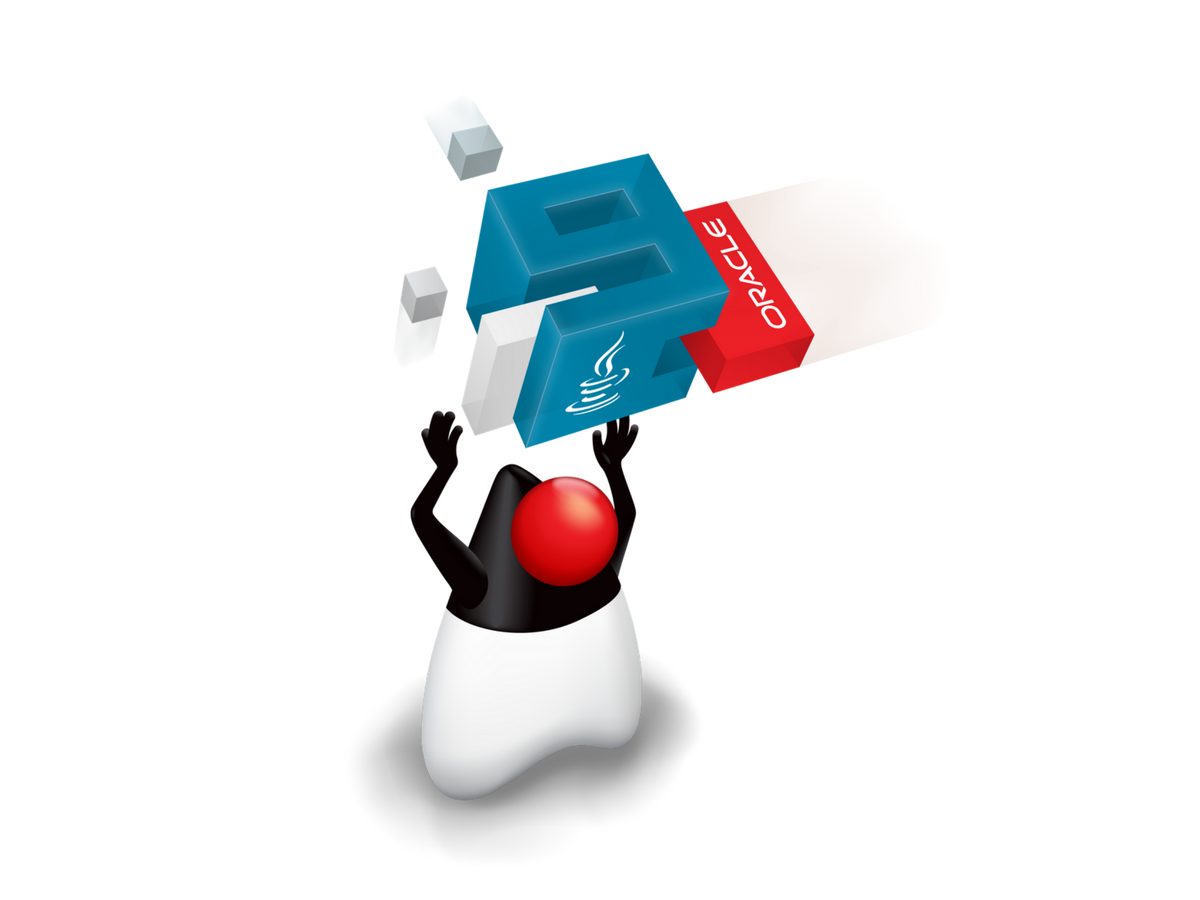 71
[Speaker Notes: To assess the effectiveness of Darcy  study 6 research questions]
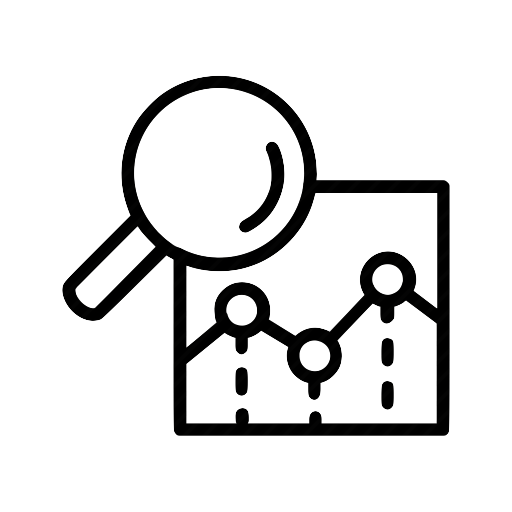 RQ5: To what extent does DARCY reduce the size of runtime memory?
RQ5: Software Bloat
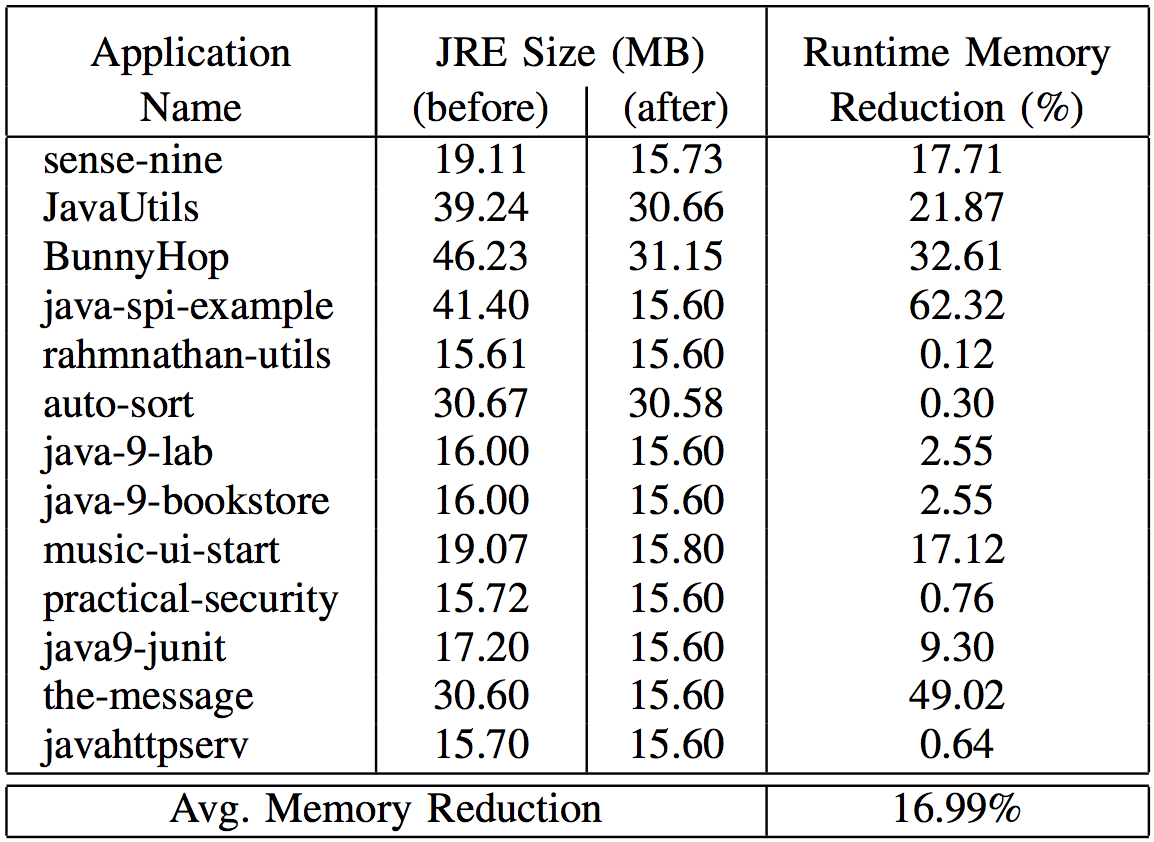 Measured the runtime memory, before and after Darcy’s repair

Runtime memory reduction    in 15 applications
Avg. 17%
Up to 62%
73
[Speaker Notes: To answer : measured

Table : shows reduction of software bloat IN TEMRS OF runtime memory size 

Results -> particularly SUBSTANTIAL for deployment and scalability goals in microservices or IoT devices that contain very little memory.]
Evaluation
RQ1: Pervasiveness
RQ2: Correctness
RQ3: Security
RQ4: Encapsulation
RQ5: Software Bloat
RQ6: Performance
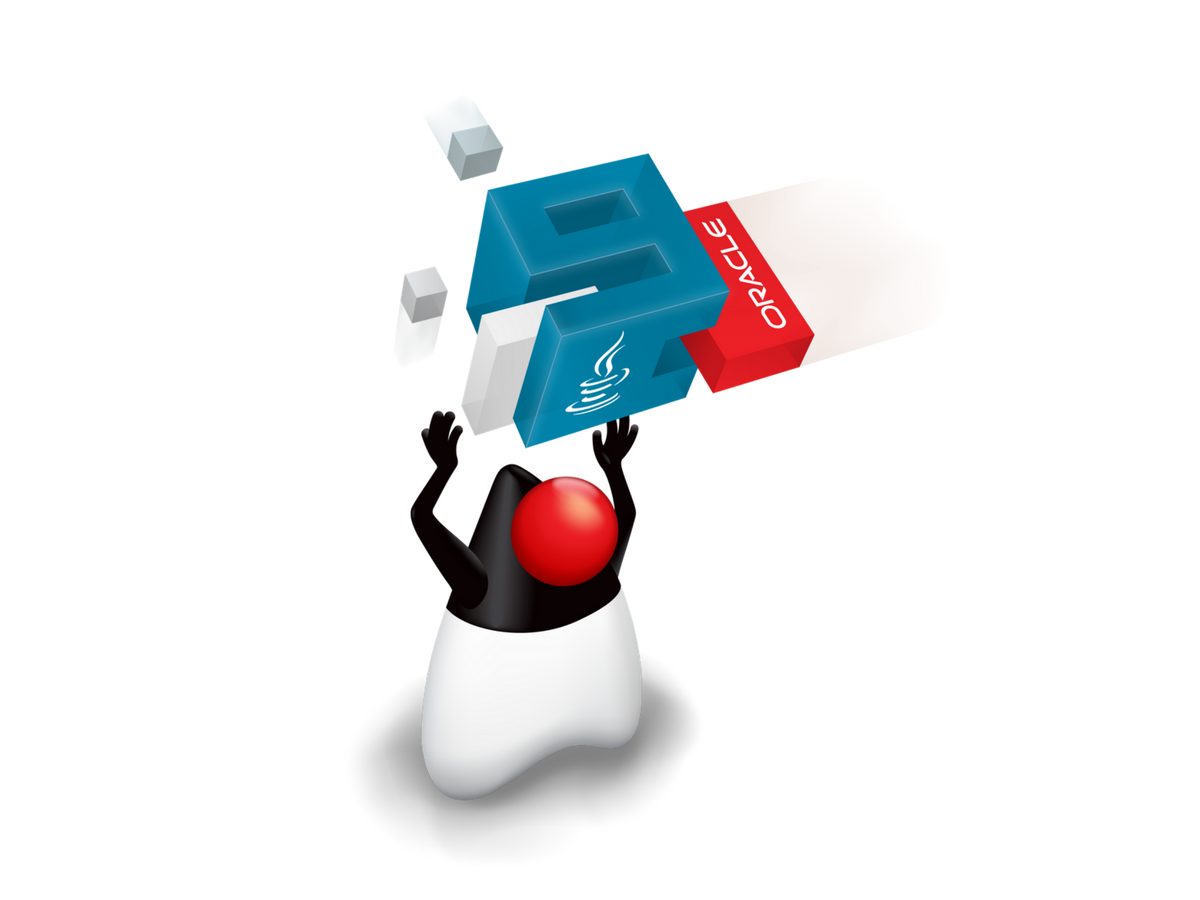 74
[Speaker Notes: To assess the effectiveness of Darcy  study 6 research questions]
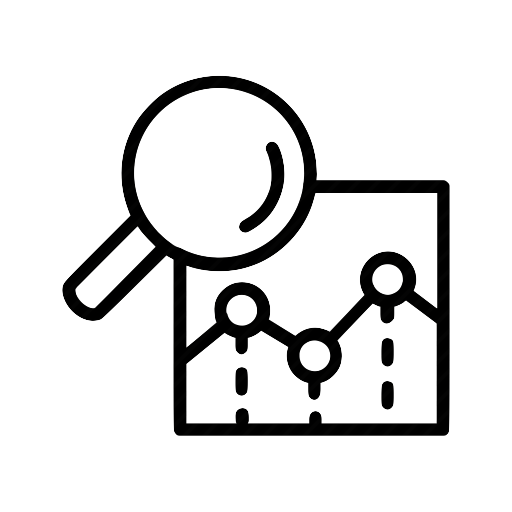 RQ6: What is DARCY’s runtime efficiency in terms of execution time?
RQ6: Performance
Execution time for each component:
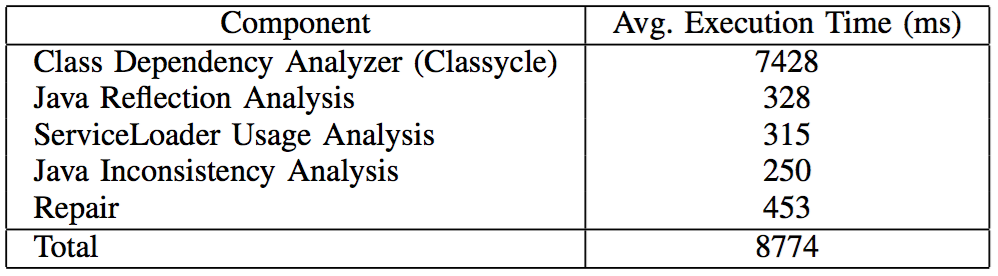 76
[Speaker Notes: Table : describes the average execution times 

the execution time is DOMINATED by Classycle. 
on AVG  under 9 seconds]
Outline
Background and Motivation

 Java Platform Module System: Introduction

Inconsistent Module Dependencies in Java

 DARCY: Automatic Detection and Repair of Architectural Inconsistencies

 Evaluation

 Conclusion and Future Work
77
Conclusion
Formally defined 8 types of architectural inconsistencies in Java 9
Introduced Darcy
Effectively detect and robustly repair architectural inconsistencies in Java
Results in 
Significant reduction of attack security
Enhancement of encapsulation
Reduction of memory usage
Future Work
A plug-in for Java IDEs
Migration to JPMS
Quality Assurance and Integration Testing
Thank You
78
[Speaker Notes: Formally 8
Introduce Darcy : leverage def & custom static  effectively & robustly
Results in …

Also ORACLE 

In the future:
It can be expanded to : vis & pIug in
We aim to extend the idea to generate integration test plans for the dep]
Backup Slides
Related Work
Bridging the gap between architecture and implementation

Focusing on the descriptive architecture
Reverse engineering
Software clustering to determine the components
Obtaining the descriptive and prescriptive architecture
Followed by checking their conformance
Reflexion Method
Providing architectural constructs in the code
Forward engineering (e.g. code generation)
Round-trip engineering (both forward and reverse)
80
Threats to Validity
False positive or negative of static analyses
Miss some inconsistencies in the detection
Report false inconsistencies

The selection and number of Java applications in the dataset

Comprehensiveness of the identified inconsistencies
81
Inconsistent JDK Requires Dependency
Module foo
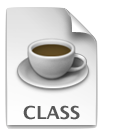 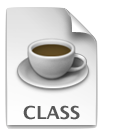 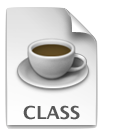 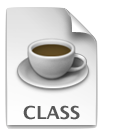 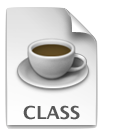 82
[Speaker Notes: Recall requires]
Inconsistent Requires Transitive Dependency
Module m
Module bar
Module foo
module m{
  requires foo;
}
module foo{
 requires transitive bar;
}
module bar{
	…
}
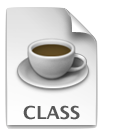 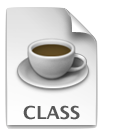 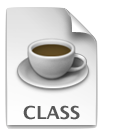 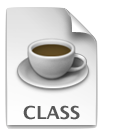 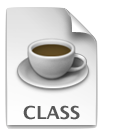 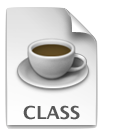 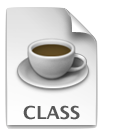 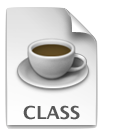 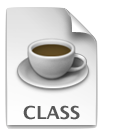 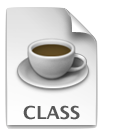 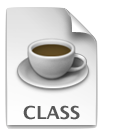 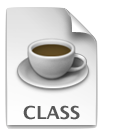 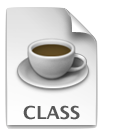 83
[Speaker Notes: Recall requires]
Inconsistent Exports To Dependency
Module foo
Module bar
module bar{
   ...
}
module foo{
   exports foo.util 	to bar; }
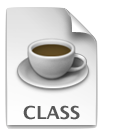 package foo.util
Package p
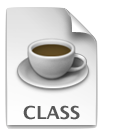 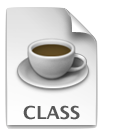 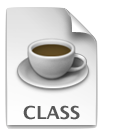 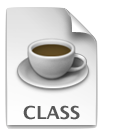 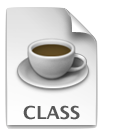 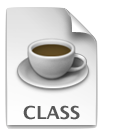 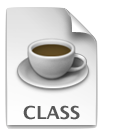 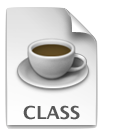 84
[Speaker Notes: Recall]
Inconsistent Provides With Dependency
Module foo
Module m
module bar{
   uses com.service;
	… }
module foo{
   provides com.service 	with foo.srv.ImplSrv;
}
package foo.srv
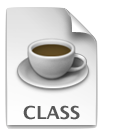 Class ImplSrv
85
[Speaker Notes: Recall]
Inconsistent Uses Dependency
Module foo
Module service
java.util.ServiceLoader
module foo{
   requires com.service;
   uses com.service; }
module service{…}
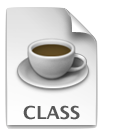 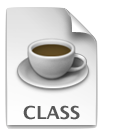 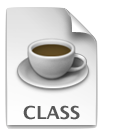 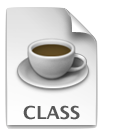 Service Class
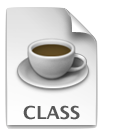 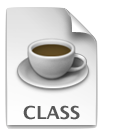 LoadService
com.service
86
[Speaker Notes: Recall]
Inconsistent Open Modifier Dependency
Module foo
Module m’
Module m’{
	…
}
open module foo{
   ...
}
Reflective Access
Package p
Package p’
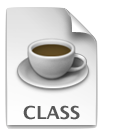 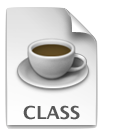 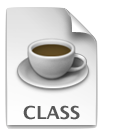 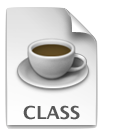 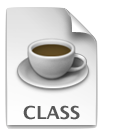 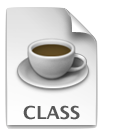 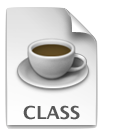 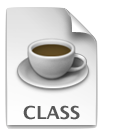 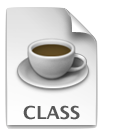 87
[Speaker Notes: Recall]
Inconsistent Opens To Dependency
Module foo
Module bar
Module bar{
	…
}
module foo{
   opens foo.util 	to bar; }
Reflective Access
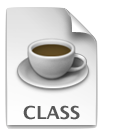 package foo.util
Package p’
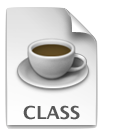 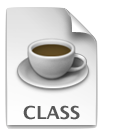 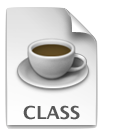 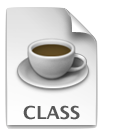 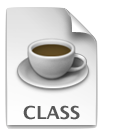 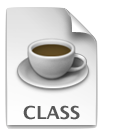 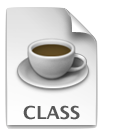 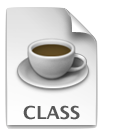 88
[Speaker Notes: Recall]
89